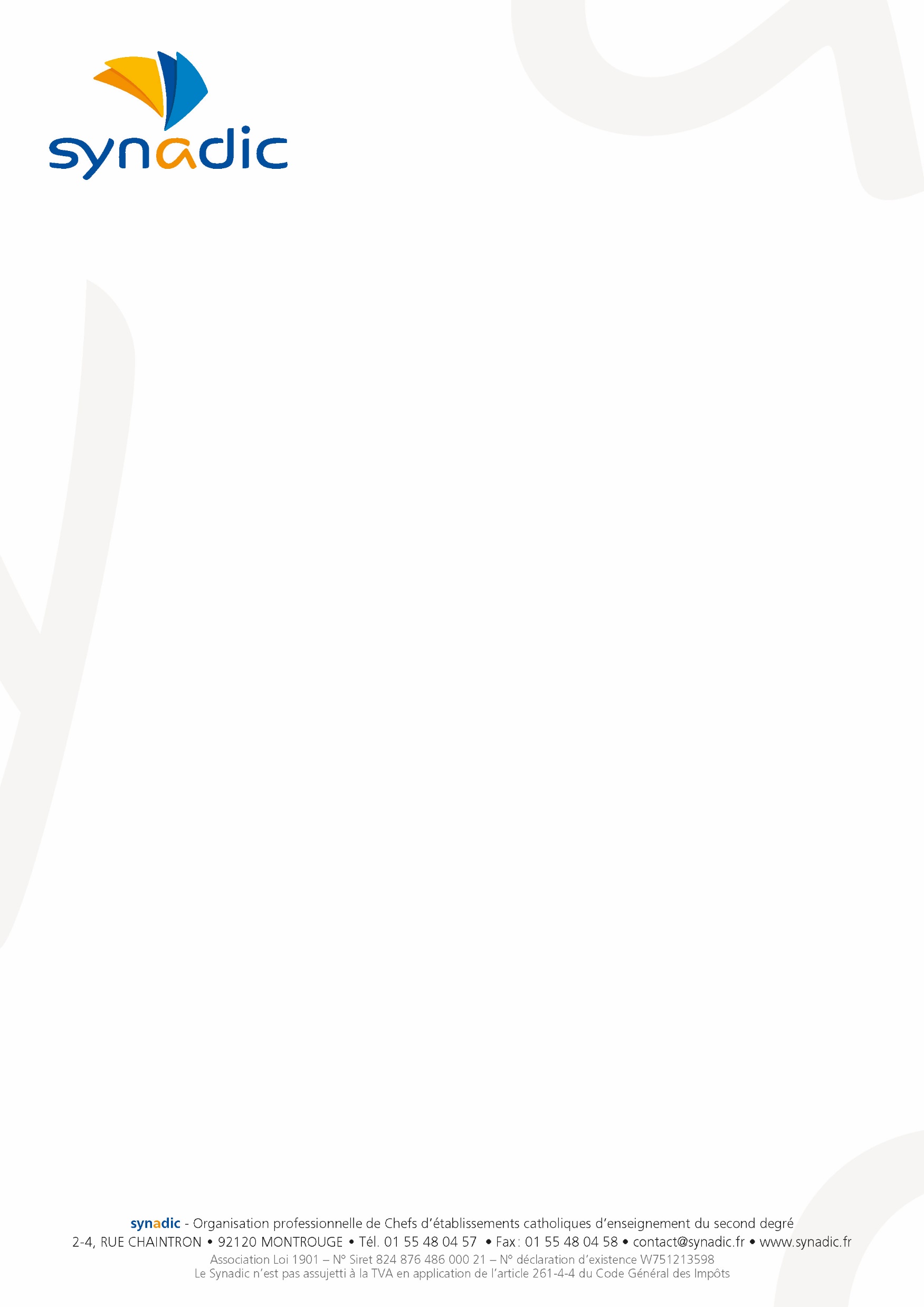 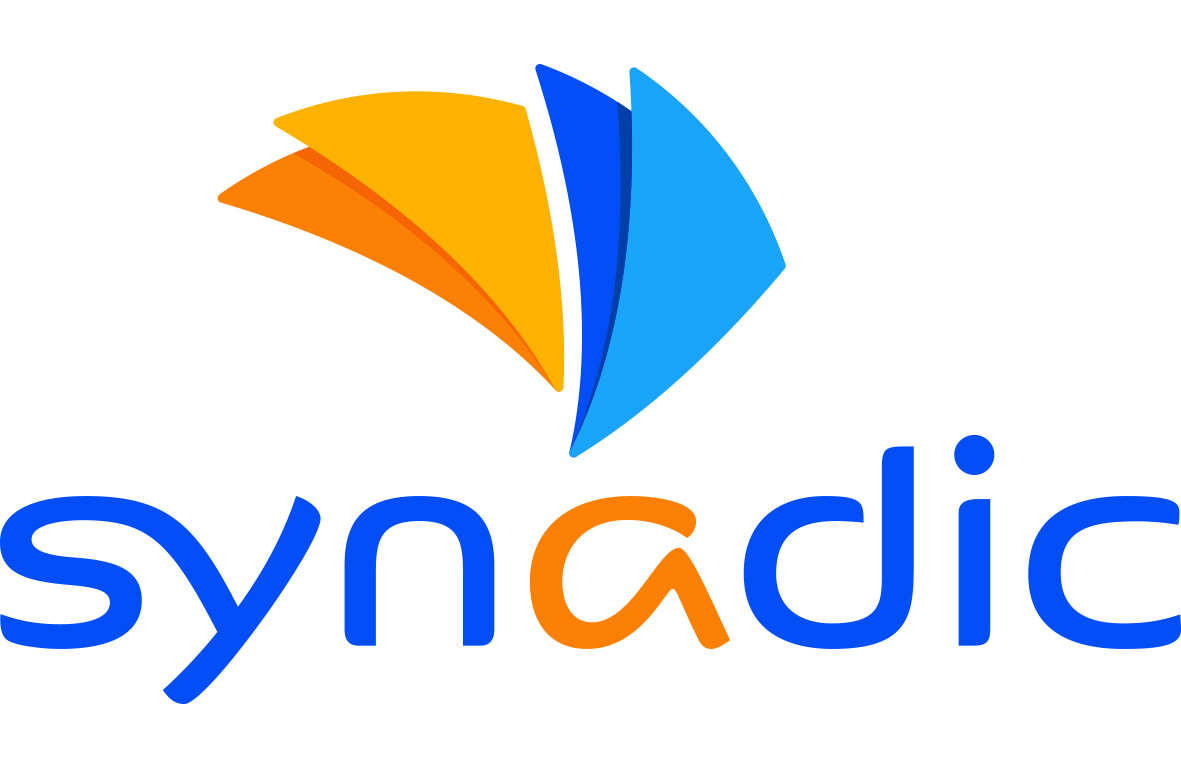 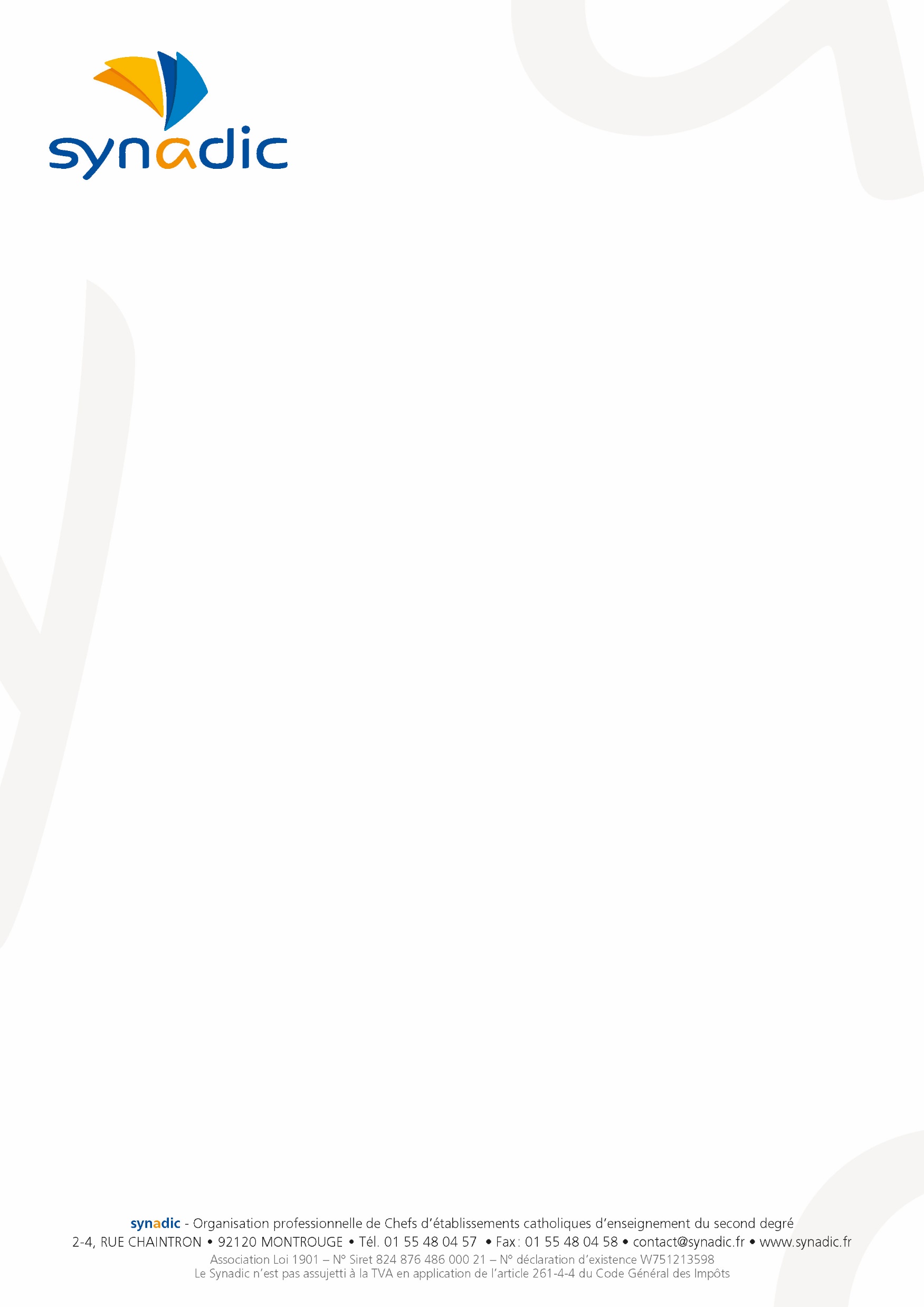 RENCONTRE DRA-DD FORMATION PROFESSIONNELLE
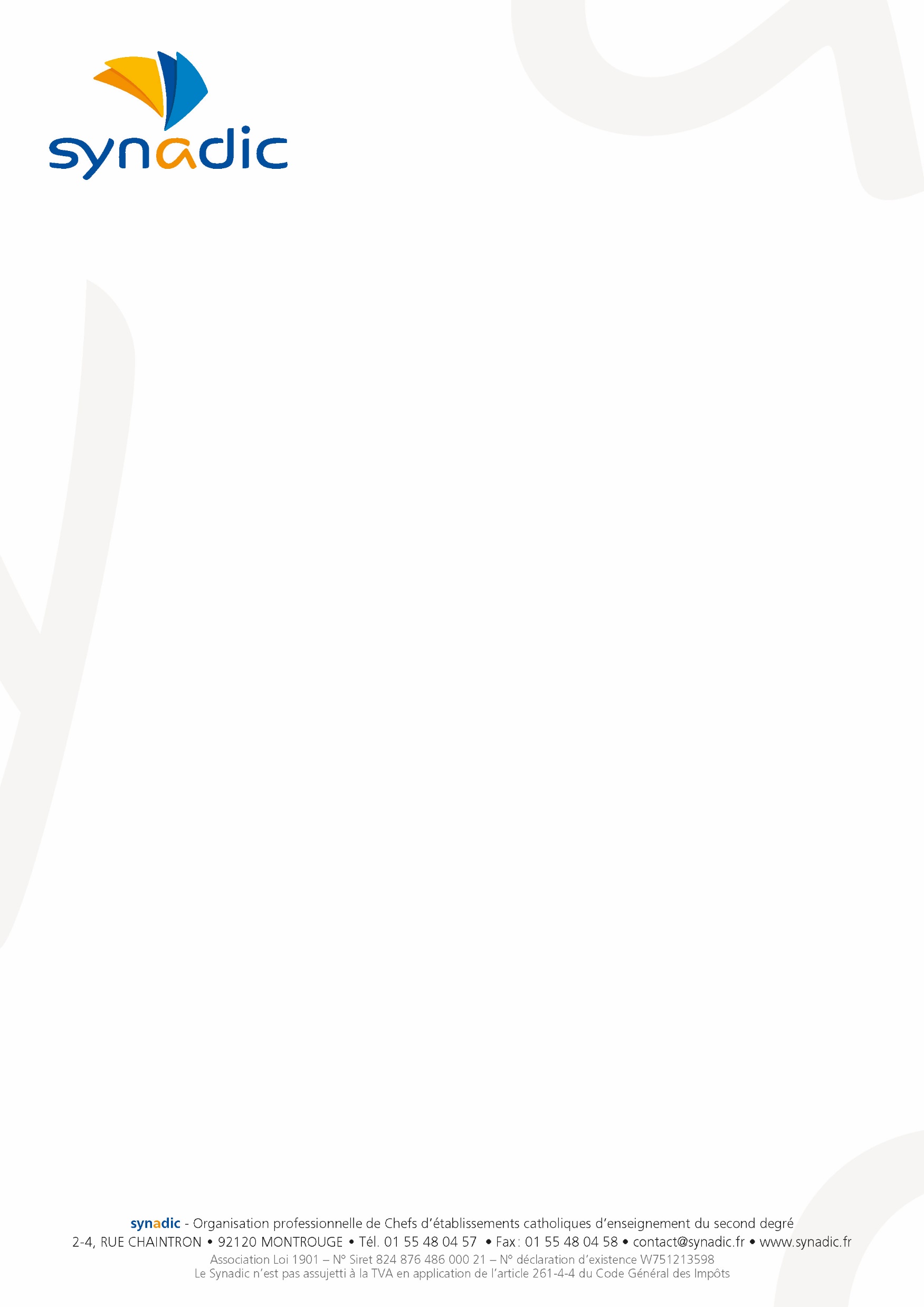 MERCREDI 22 MARS 2023
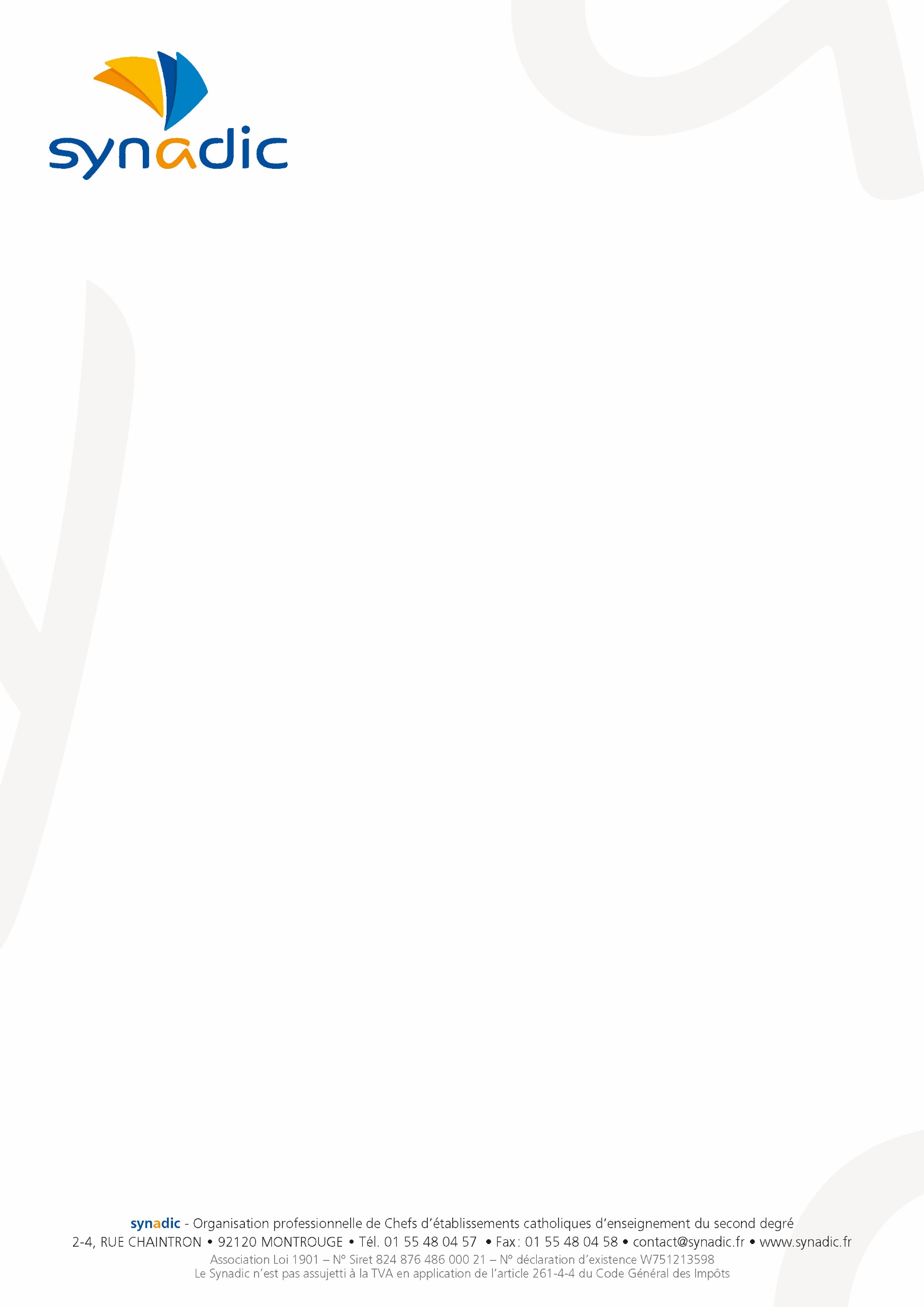 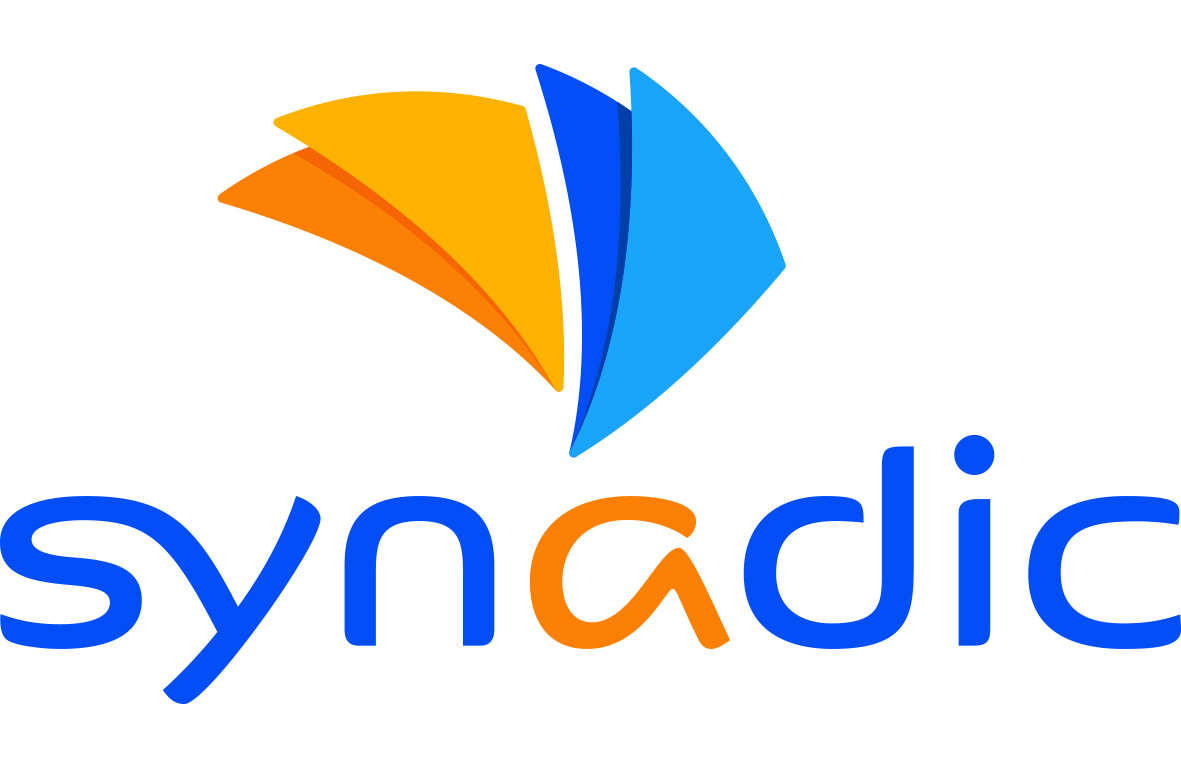 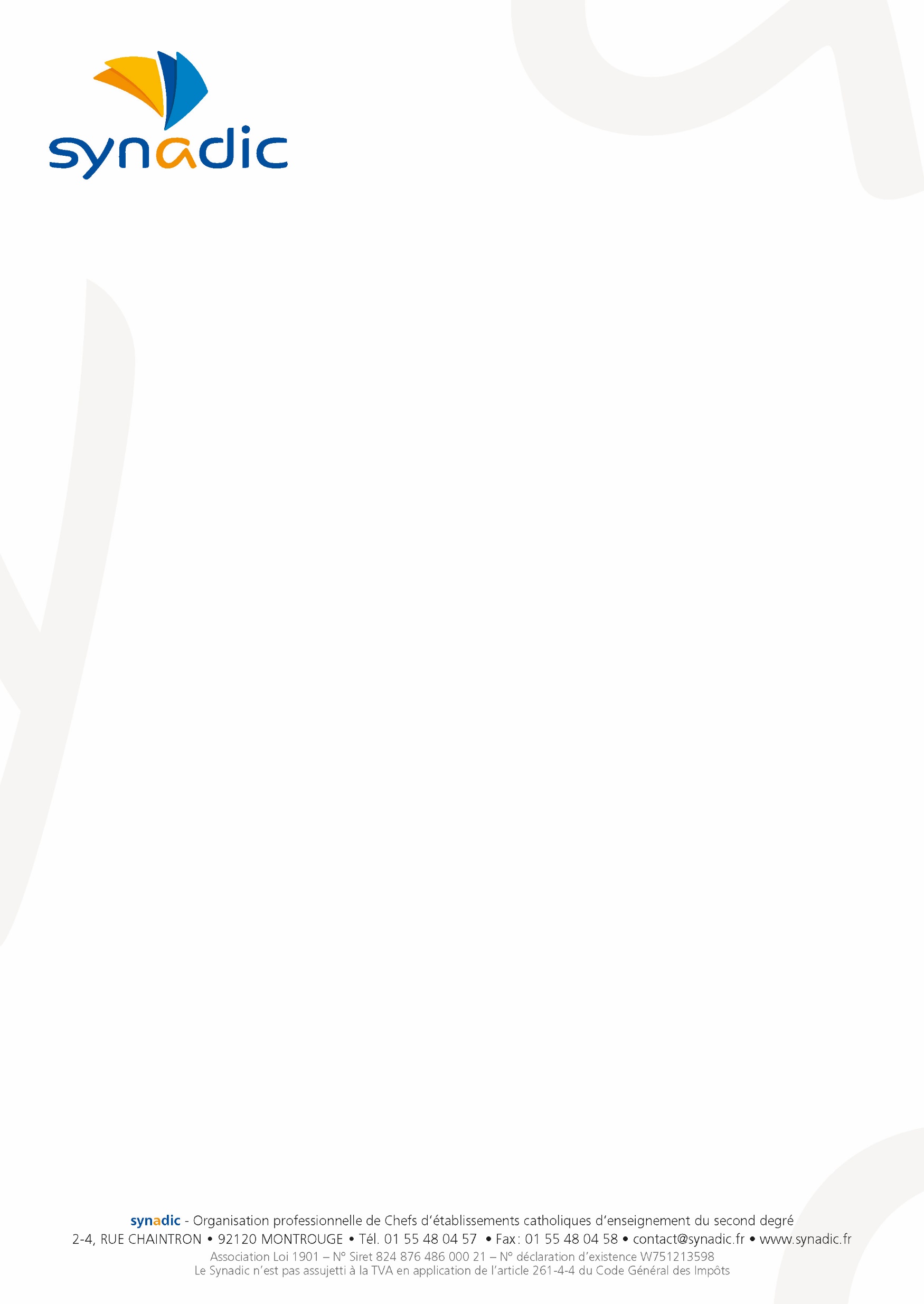 CRÉATION D’UNE COMMISSION CFC                                   Franck LEVASSEUR
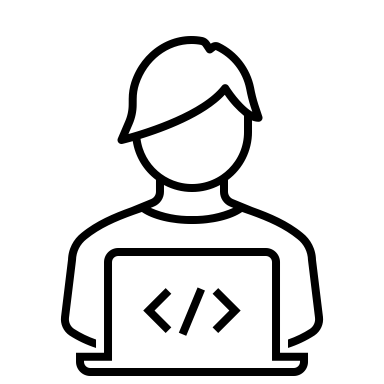 Visio Mardi 28 mars 2023  à 8h30
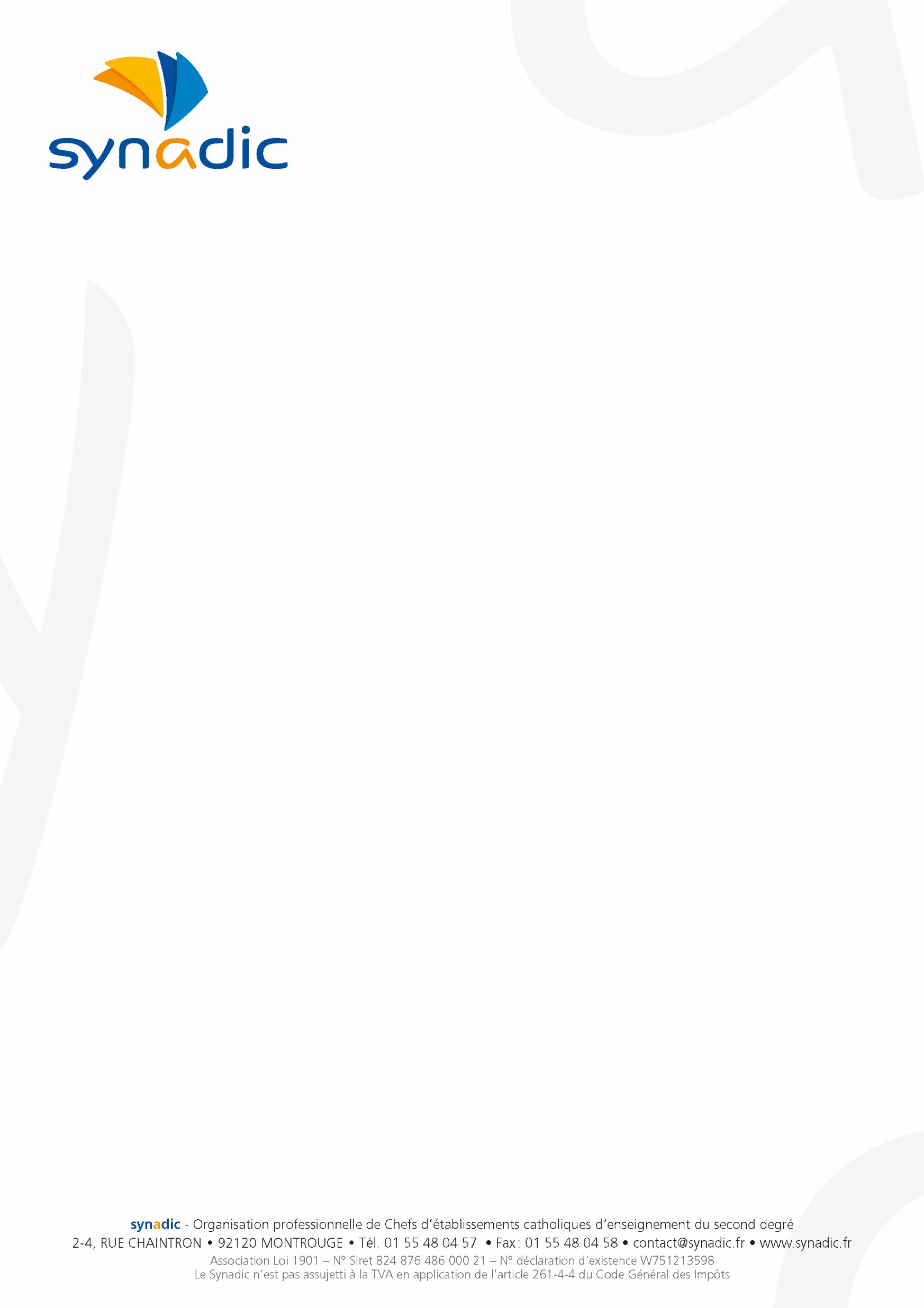 2
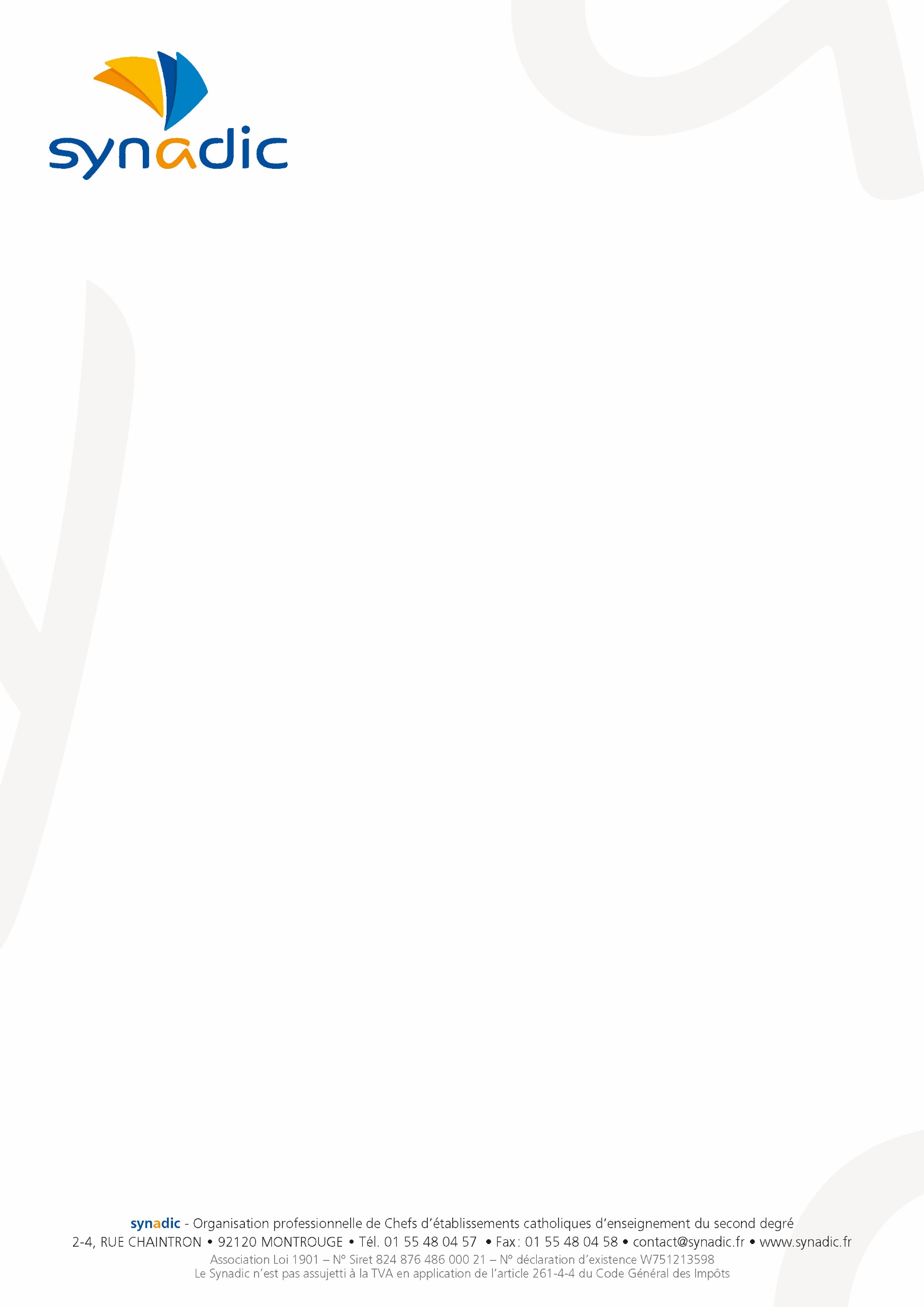 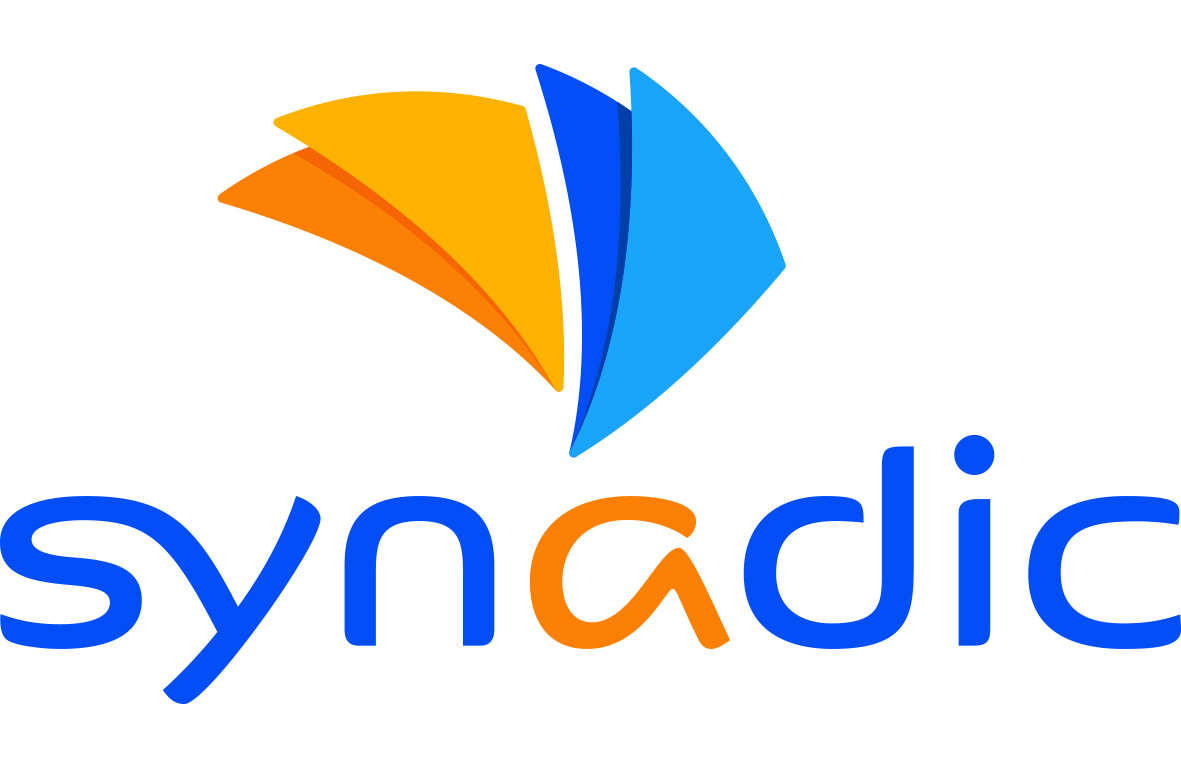 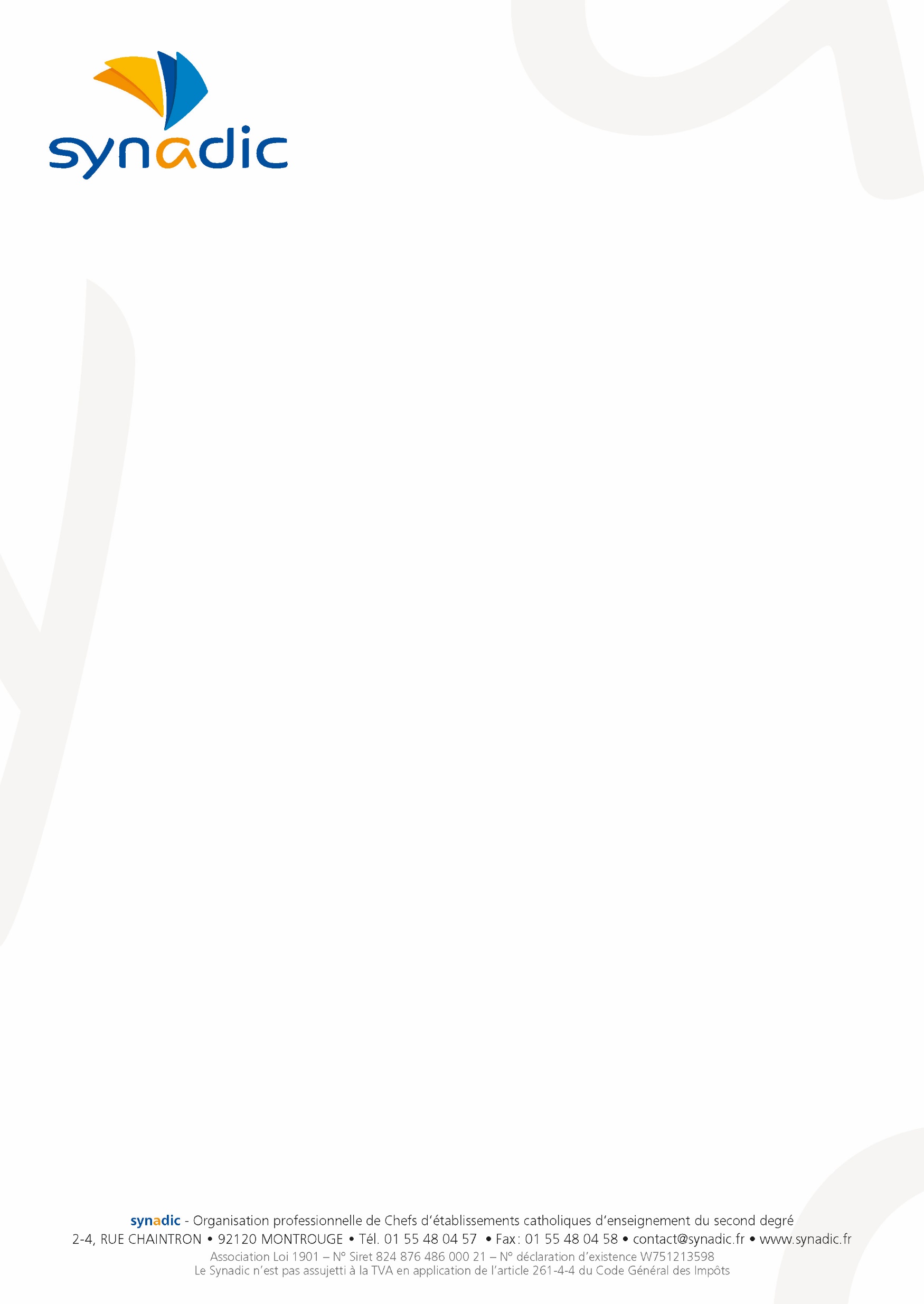 JOURNÉE APPRENTISSAGE DE L’ENSEIGNEMENT CATHOLIQUE                           RDV le 16 Mai 2023 Au Beffroi de Montrouge
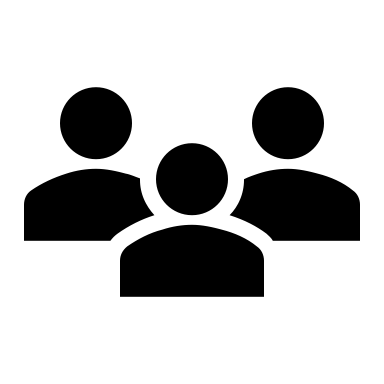 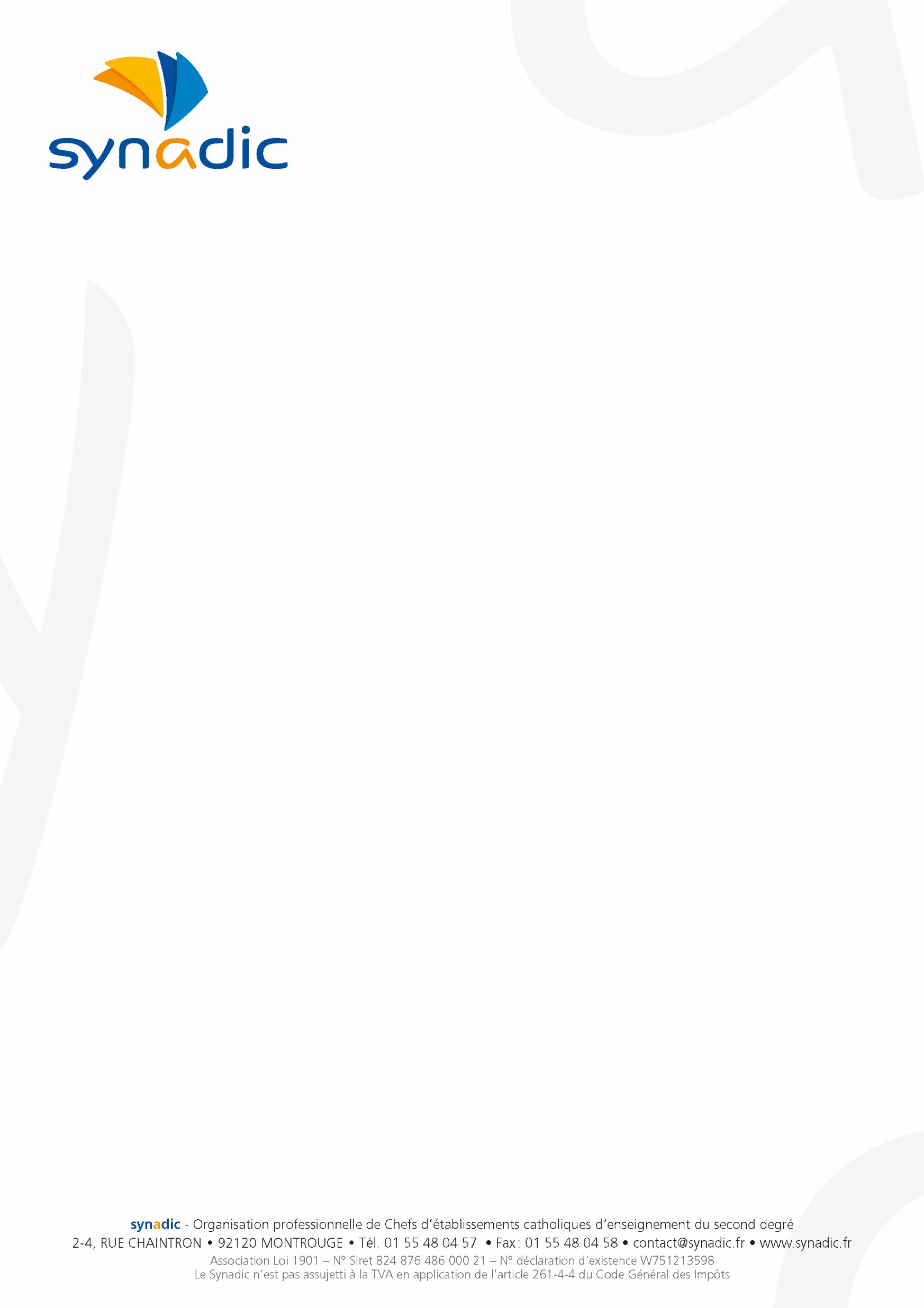 3
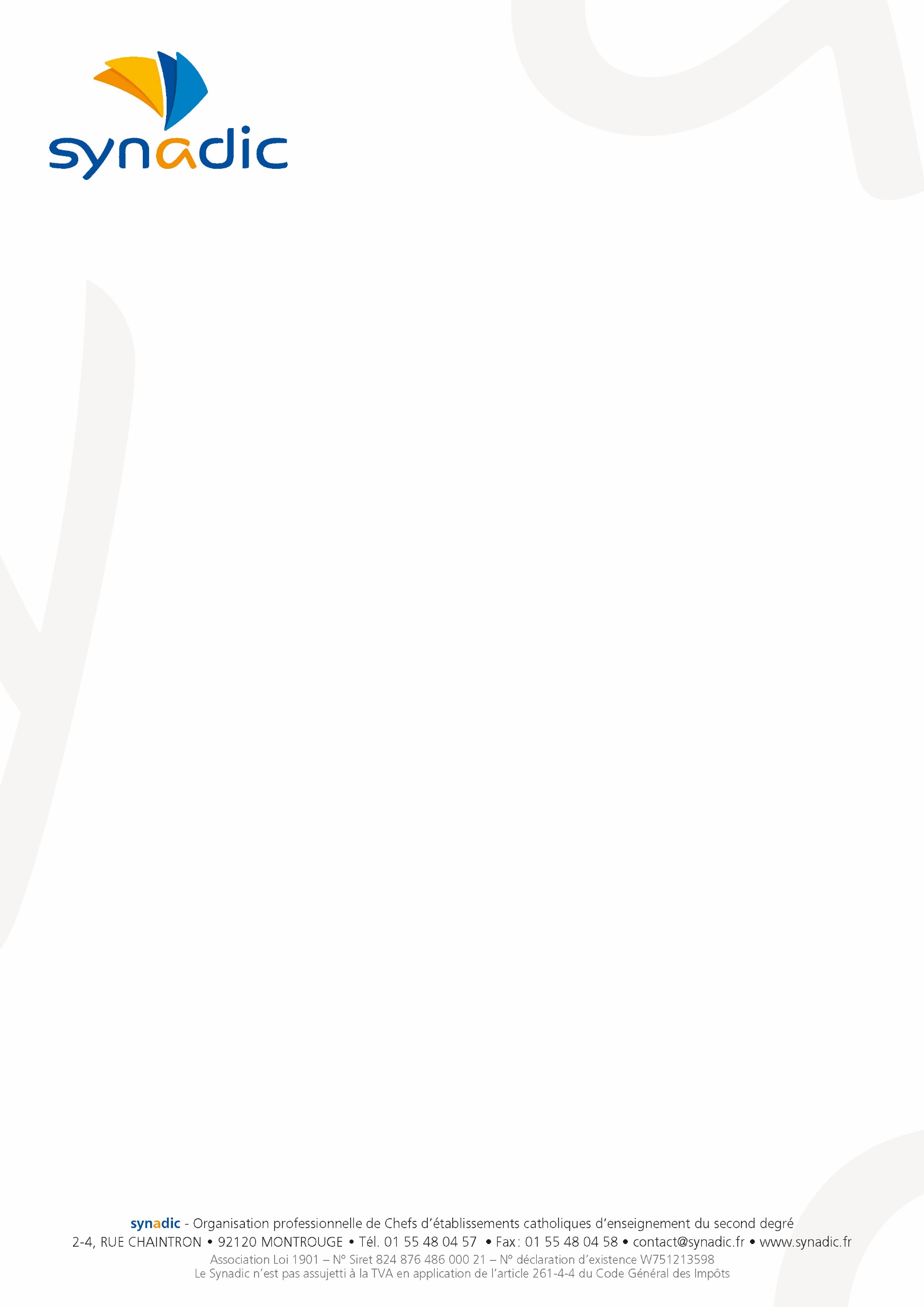 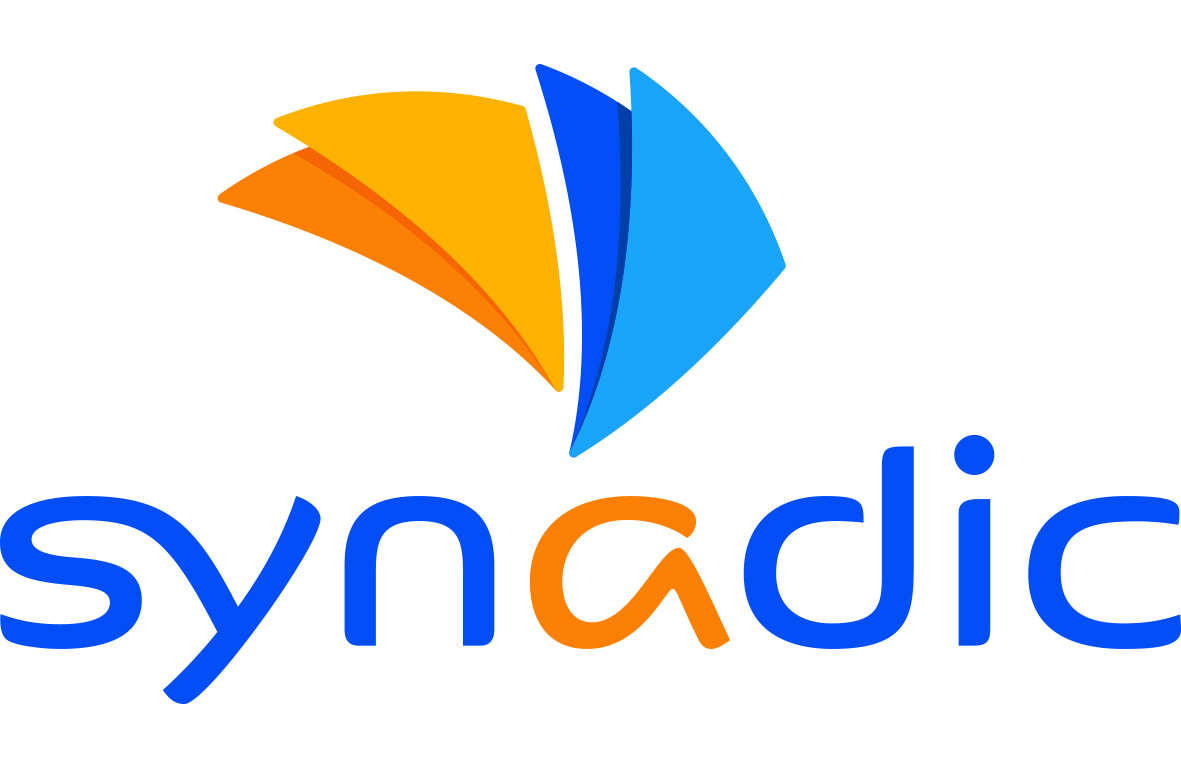 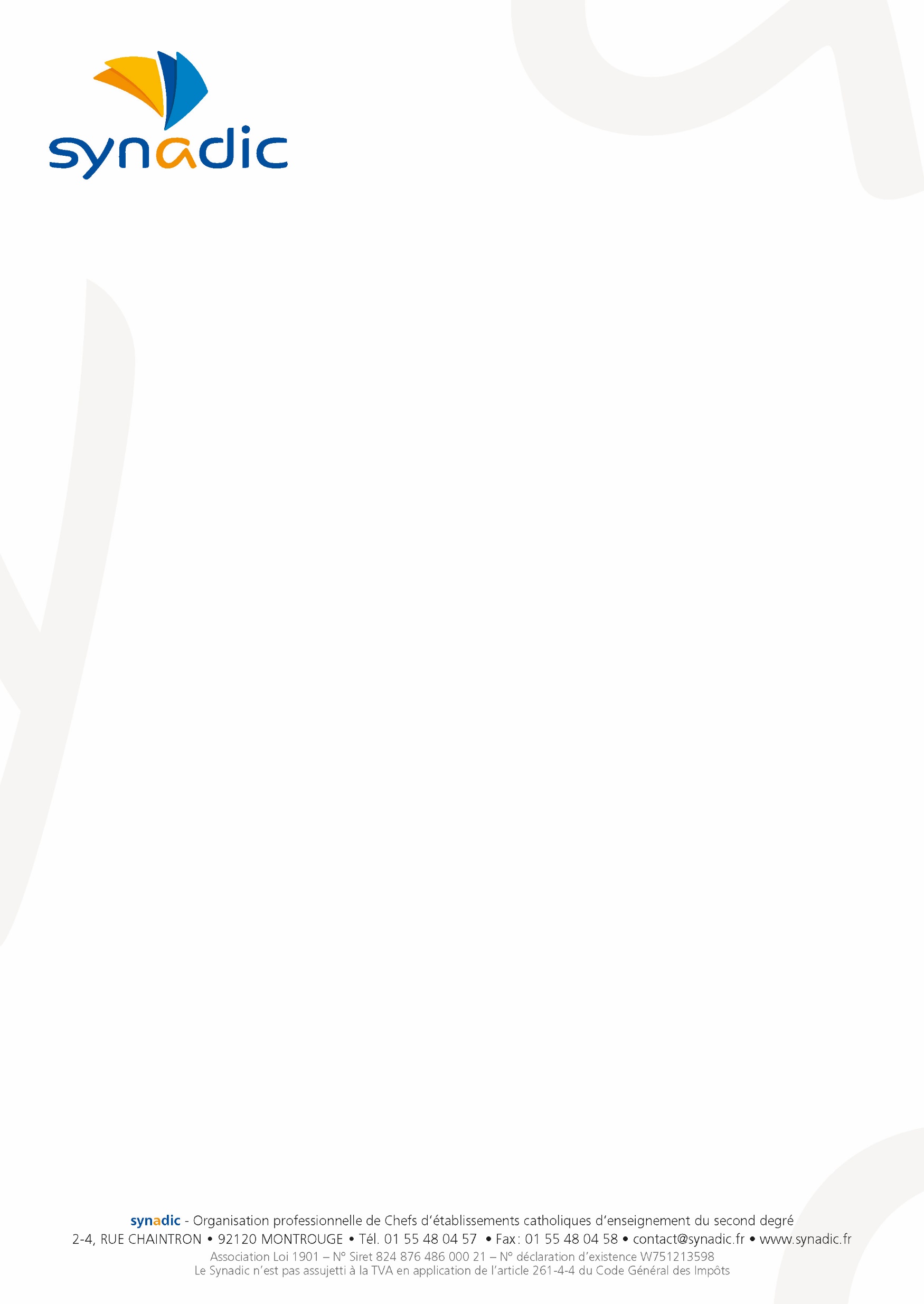 De novembre à la mi-janvier de nombreuses consultations se sont tenues.

Au titre du Synadic, nous avons fait partie d’un groupe de travail sur le décrochage. La démarche utilisée était intéressante car sur un sujet donné : le droit à l’erreur, les passerelles par exemple, une présentation et un exposé chiffré, argumenté étaient présentés par un chercheur, expert sur la question. A la suite de cela, des échanges et des débats toujours très constructifs s’en suivaient entre les différents partenaires : syndicats de maitres, DDFPT, organisations professionnelles de chefs d’établissement, régions, inspecteurs, recteurs, parents d’élèves de l’Enseignement Catholique et de l’Enseignement public. 

Par ailleurs et en parallèle, le Synadic a transmis nos craintes et nos propositions recueillies à la suite de la visio sur les préoccupations concrètes qui nous animaient.
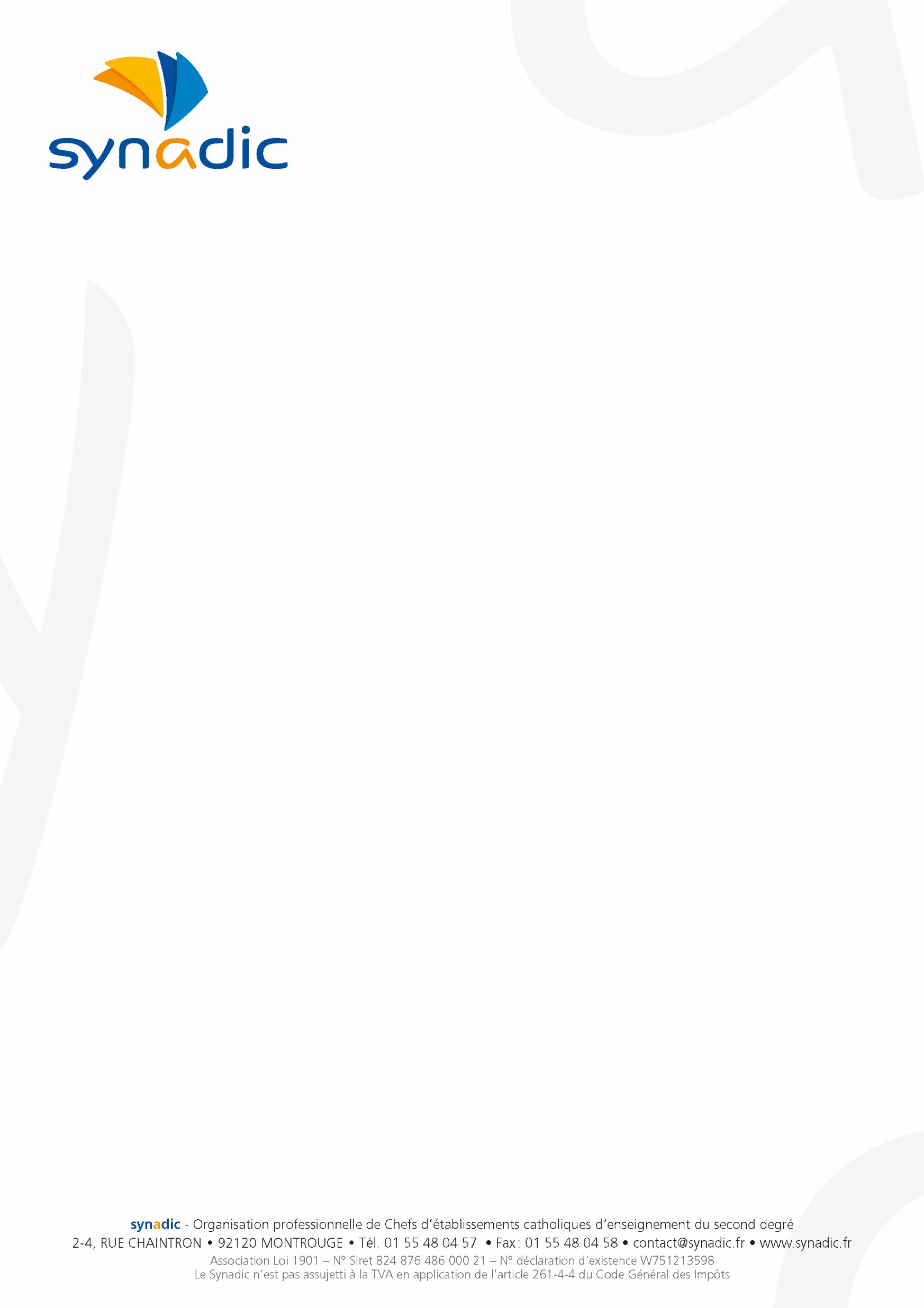 4
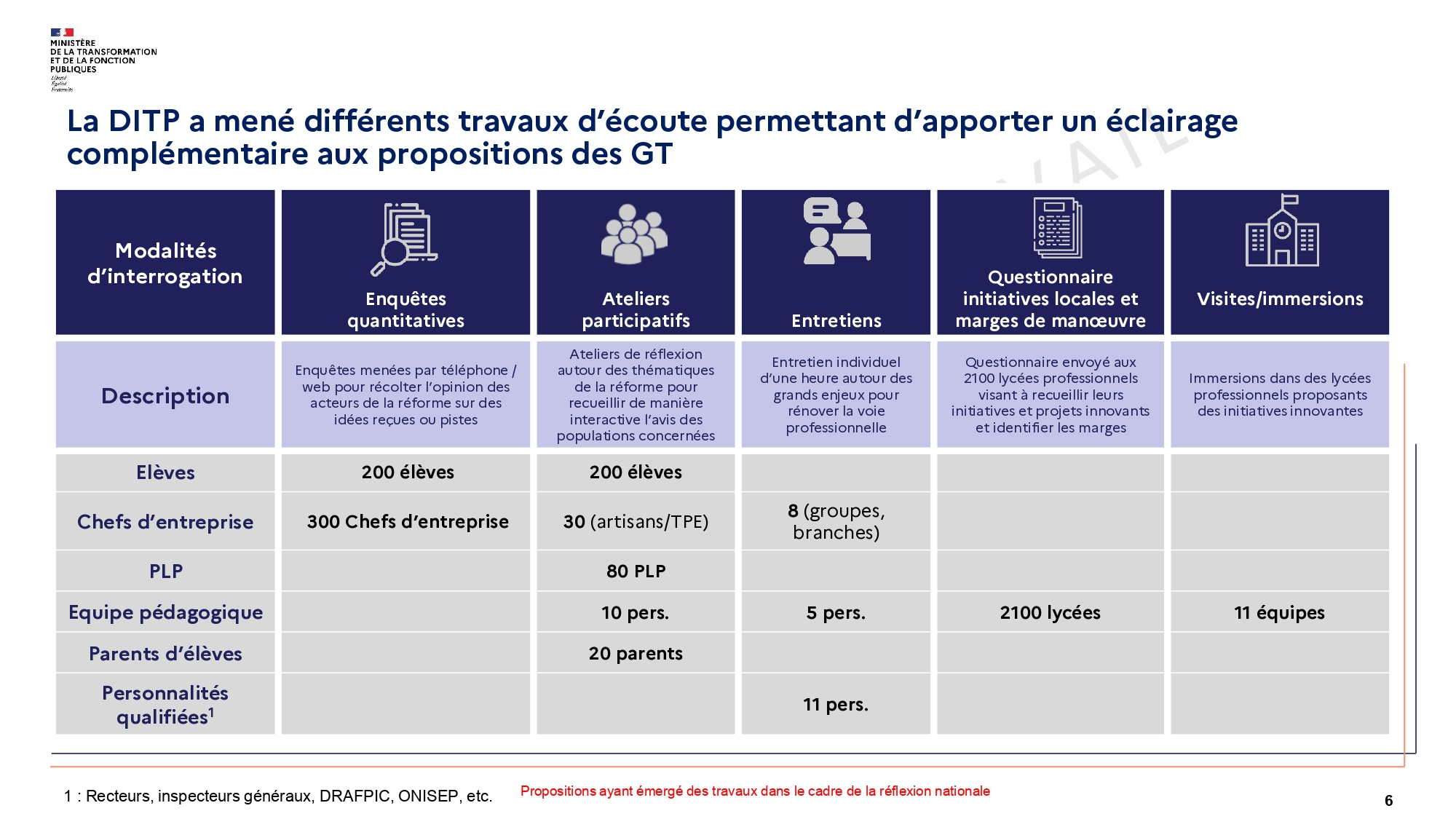 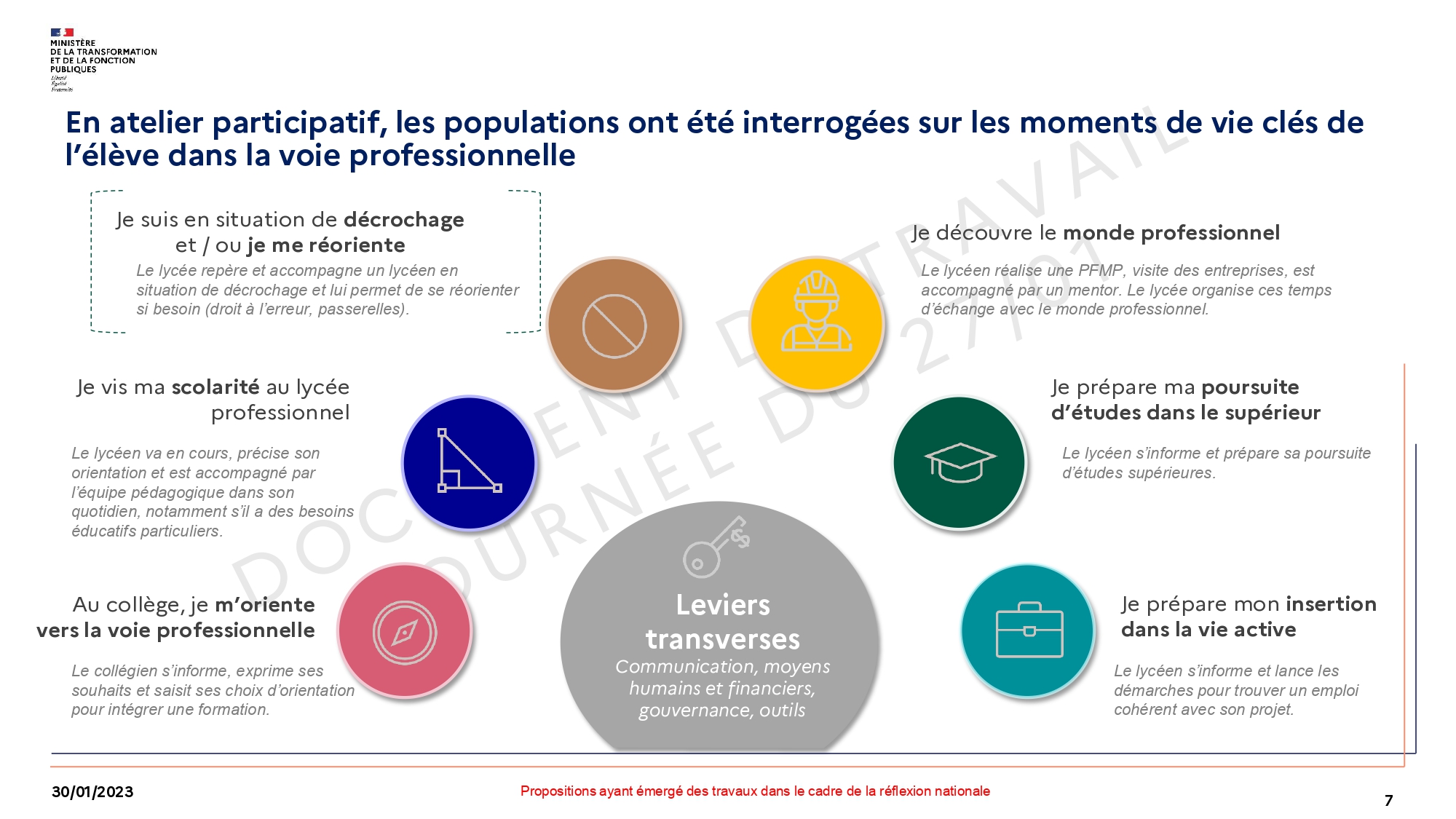 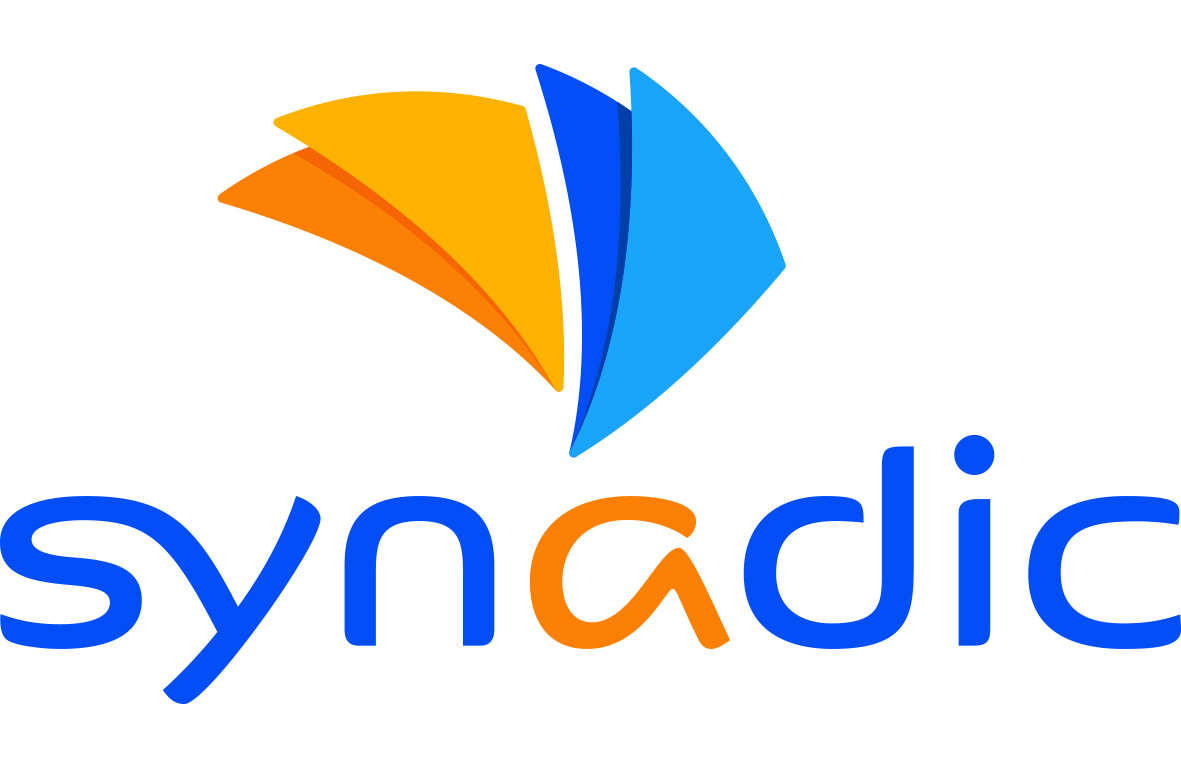 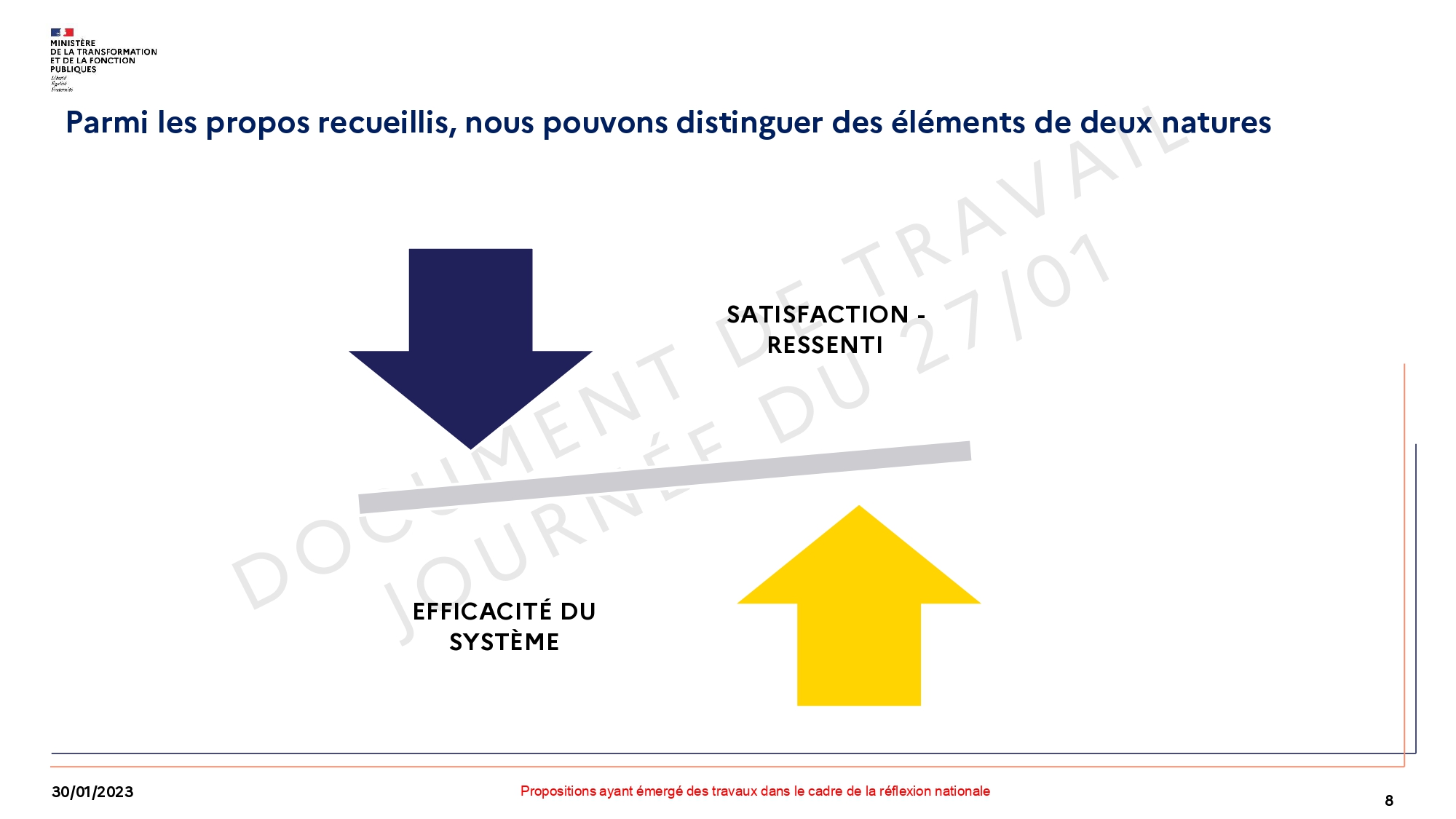 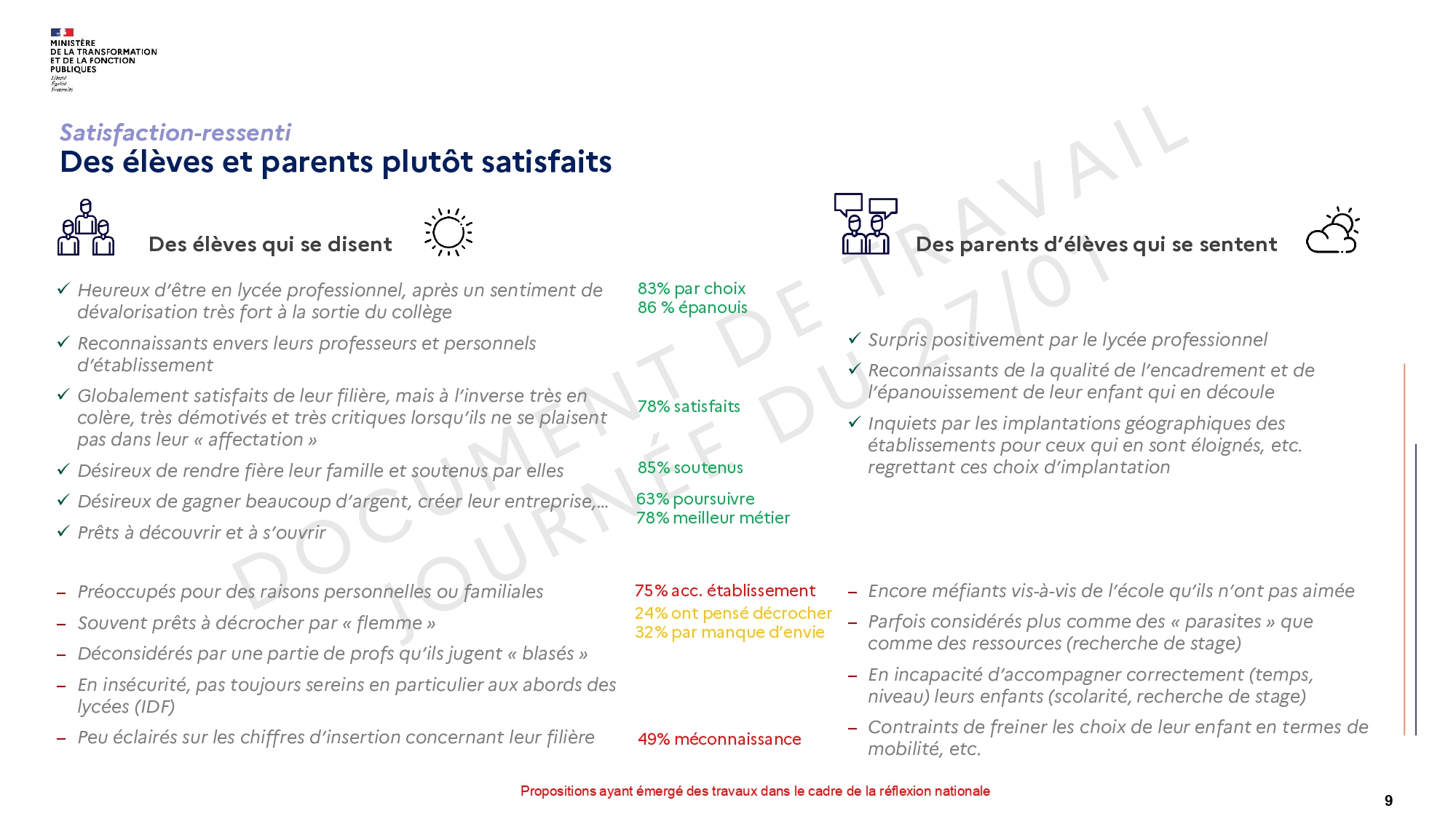 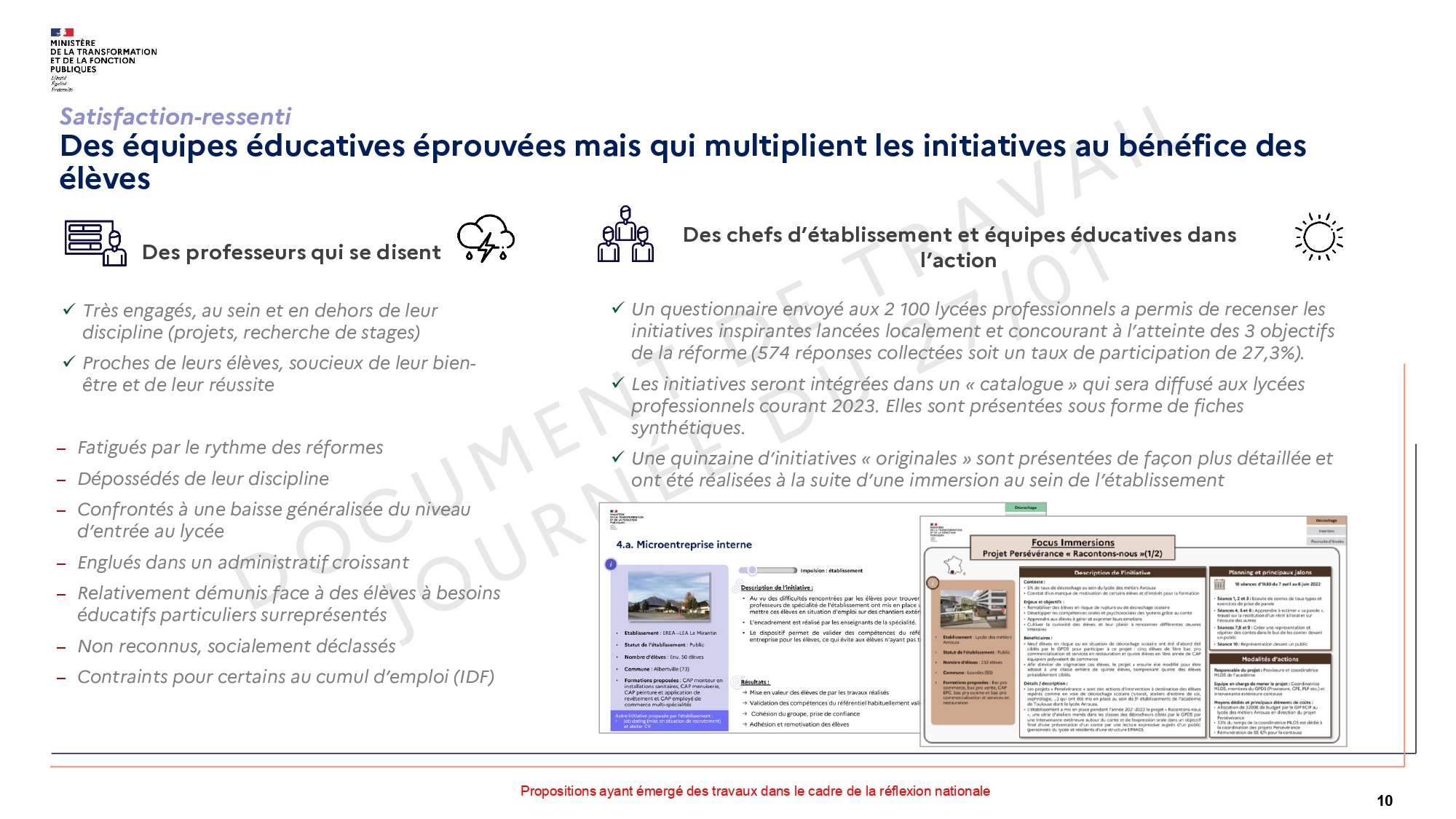 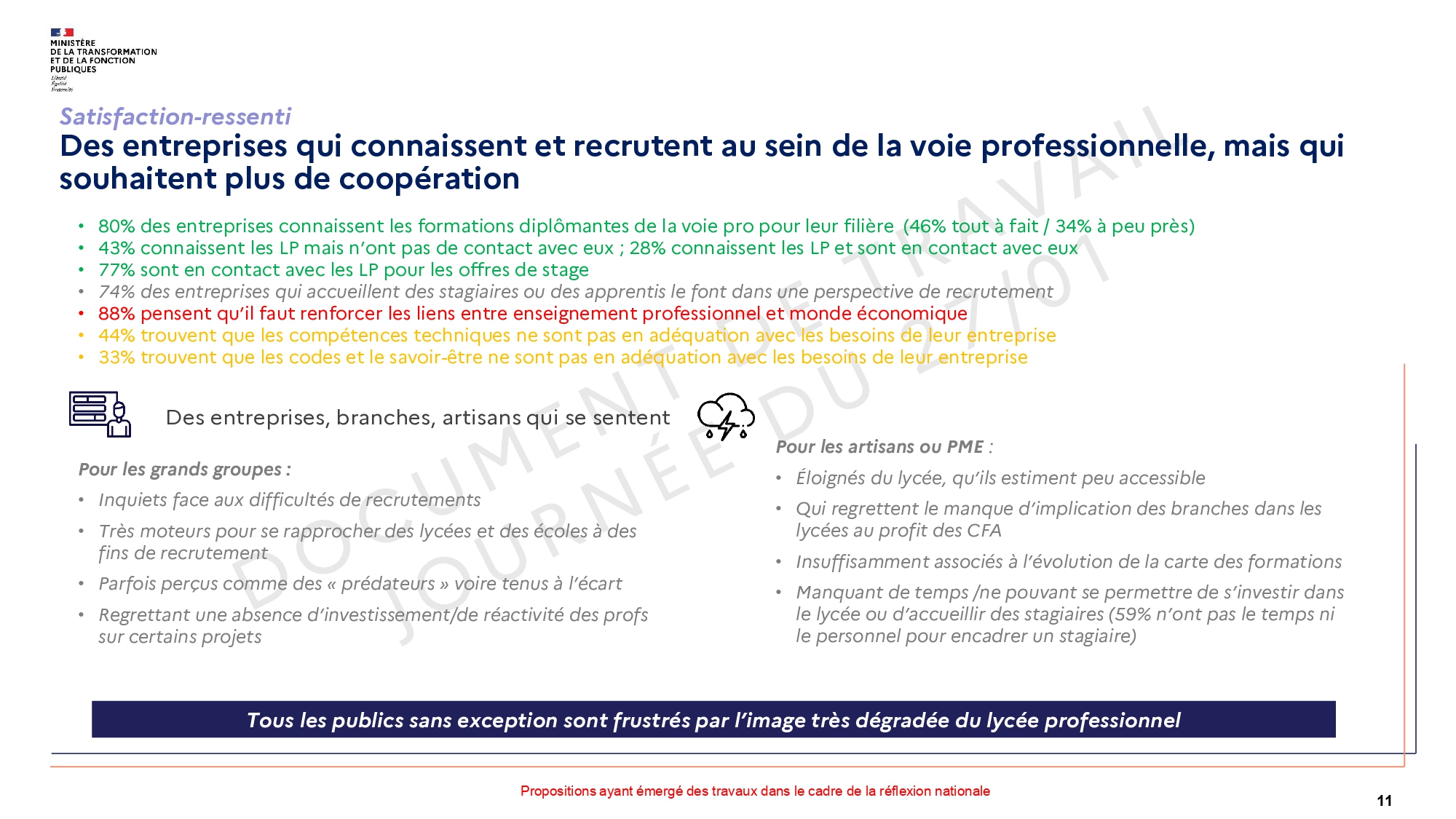 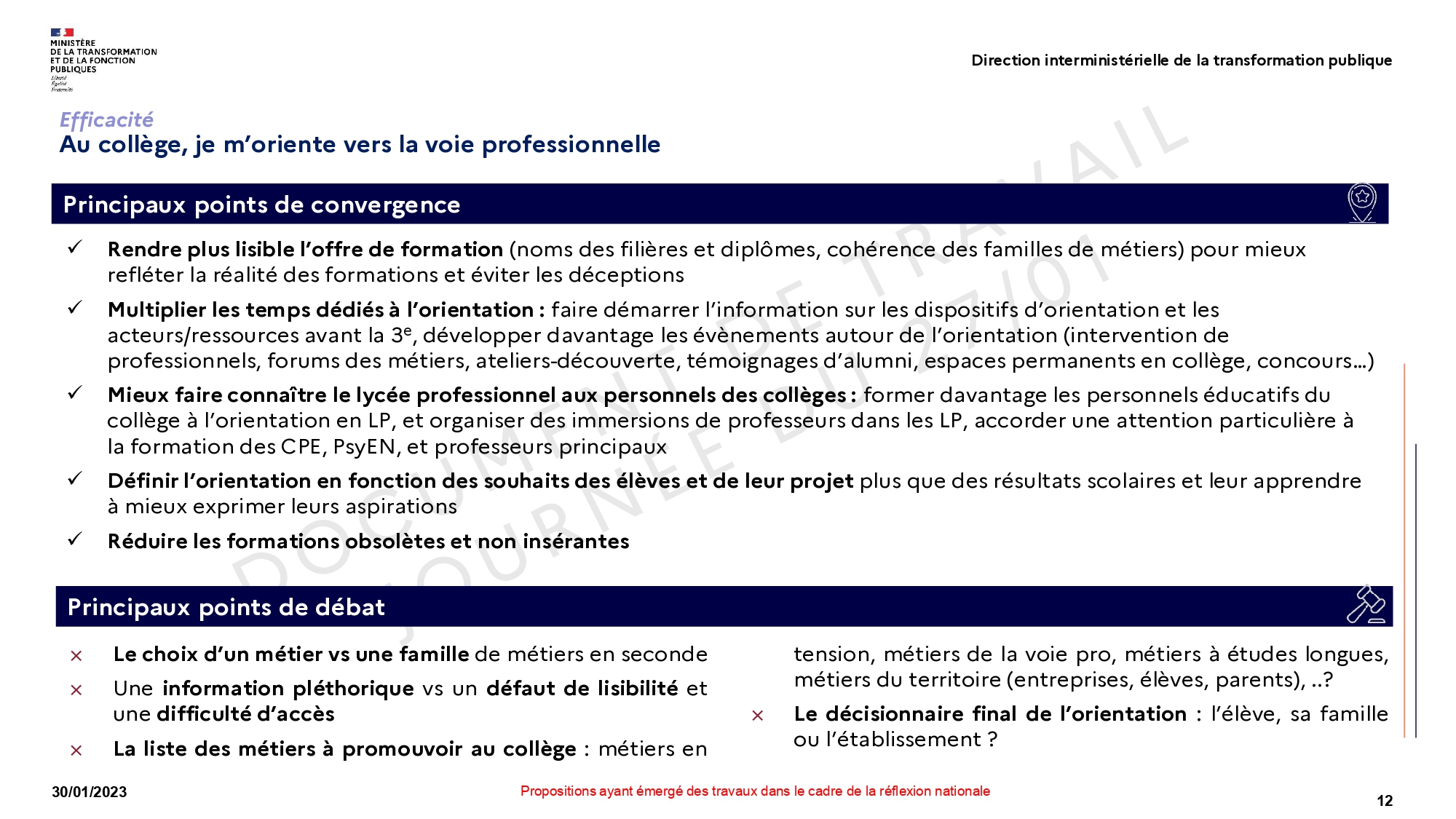 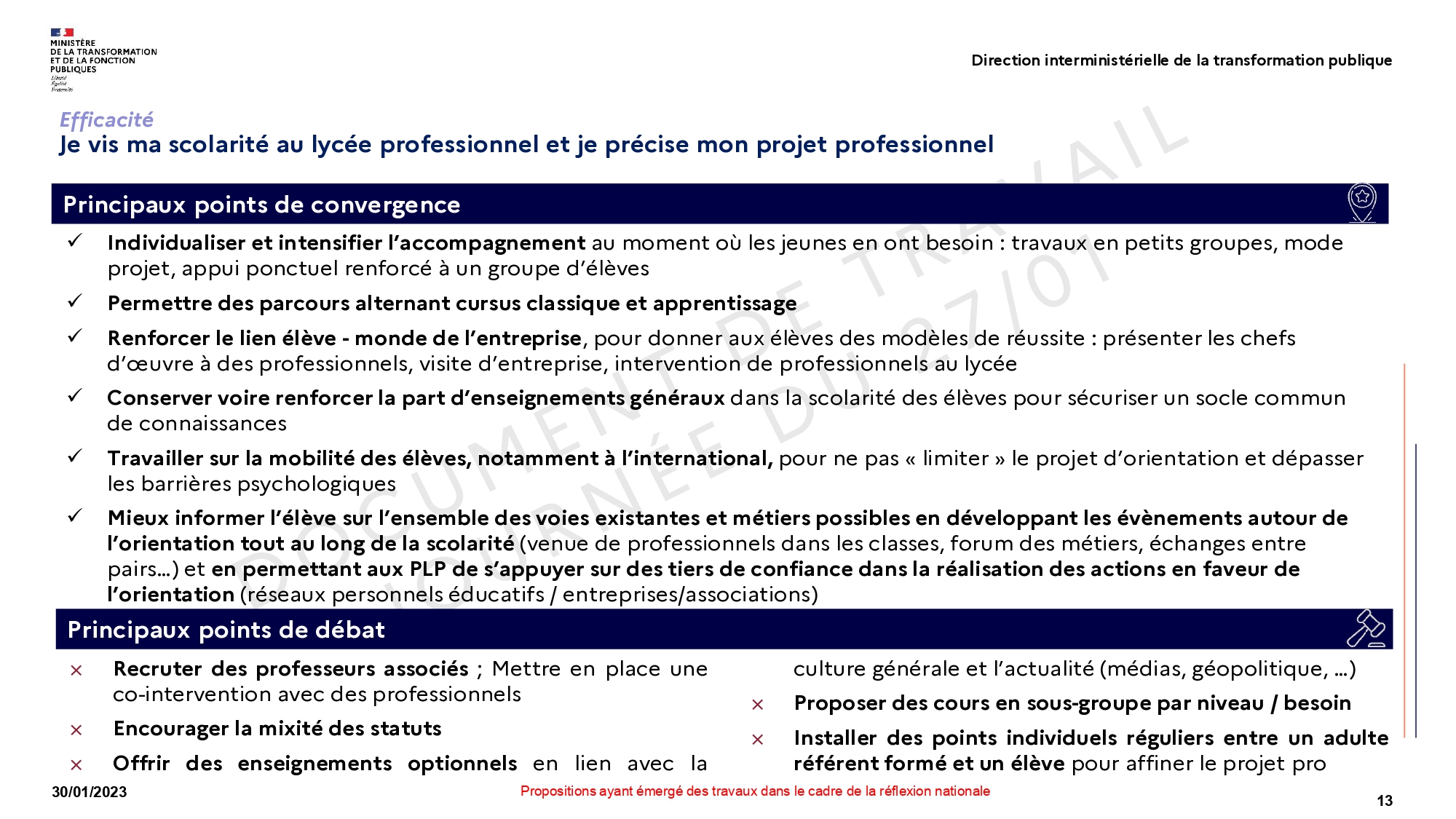 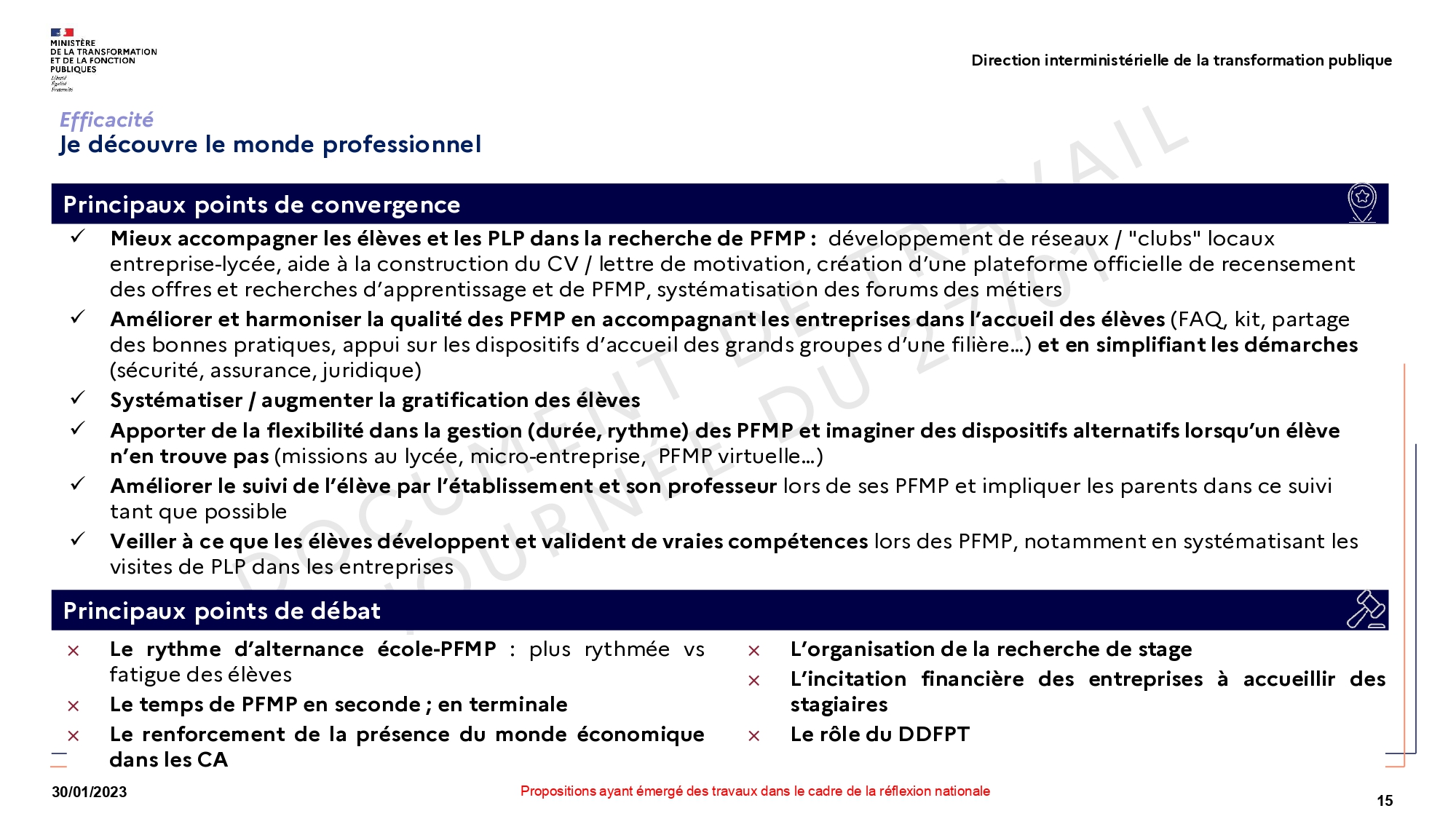 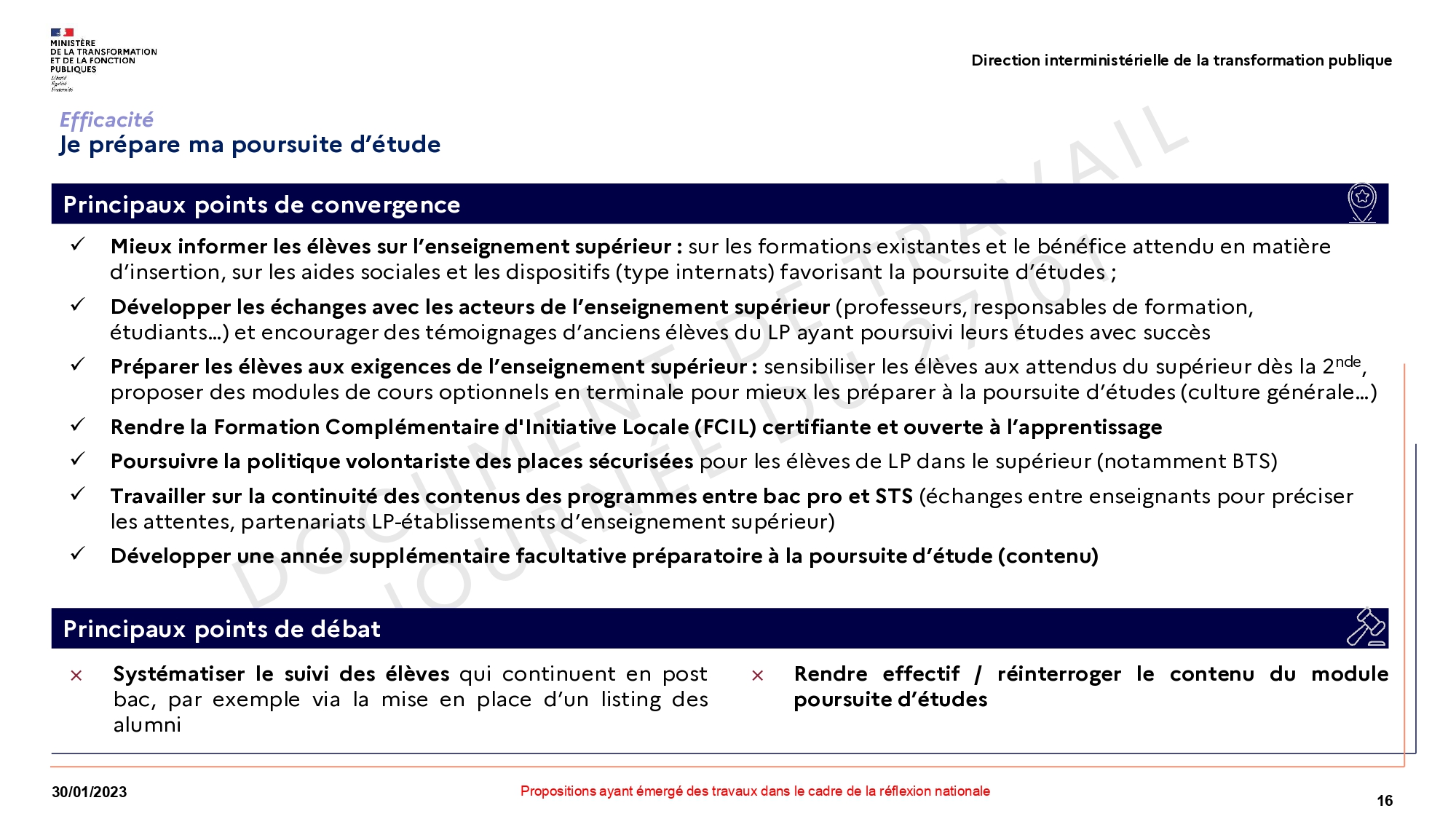 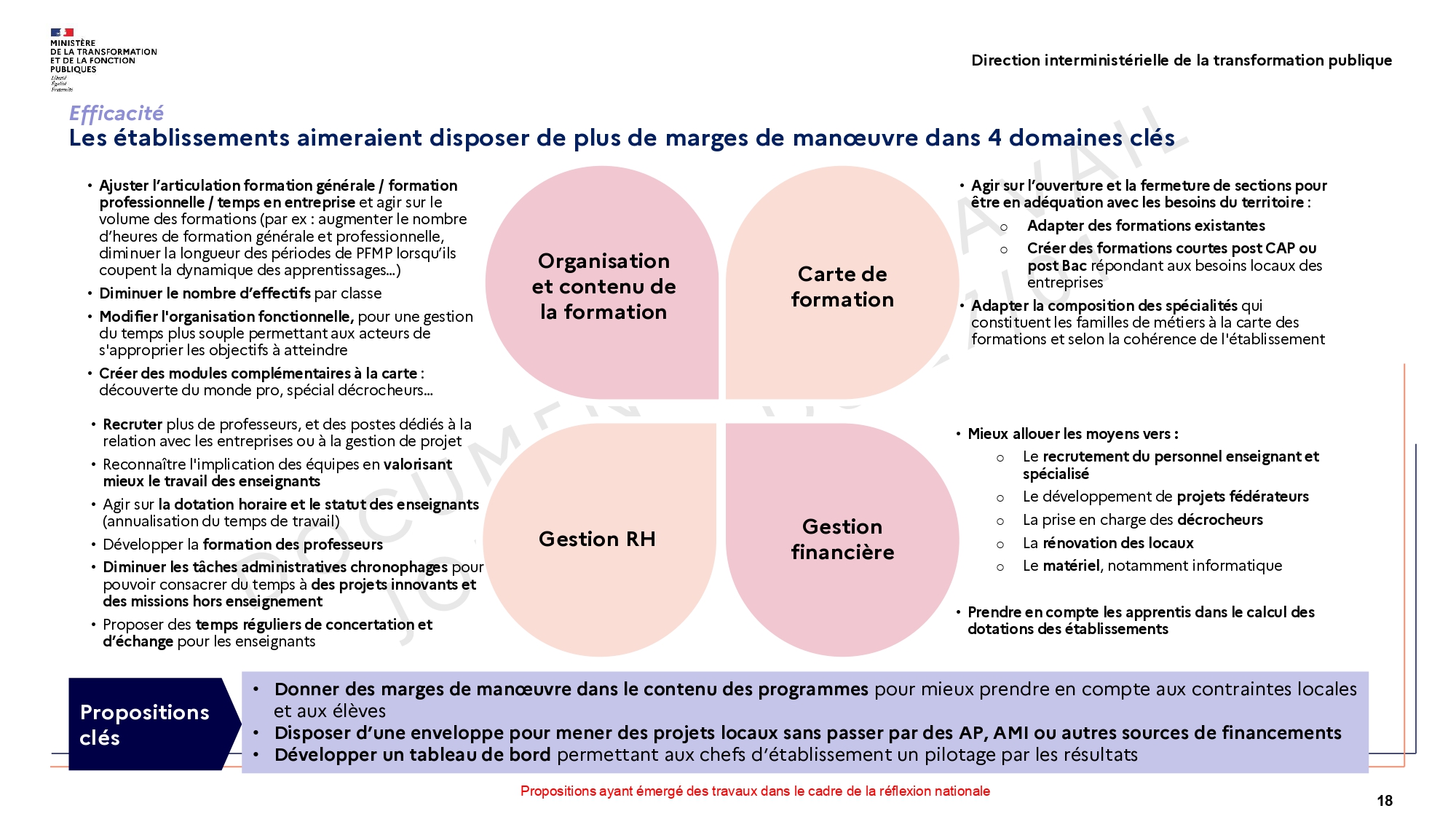 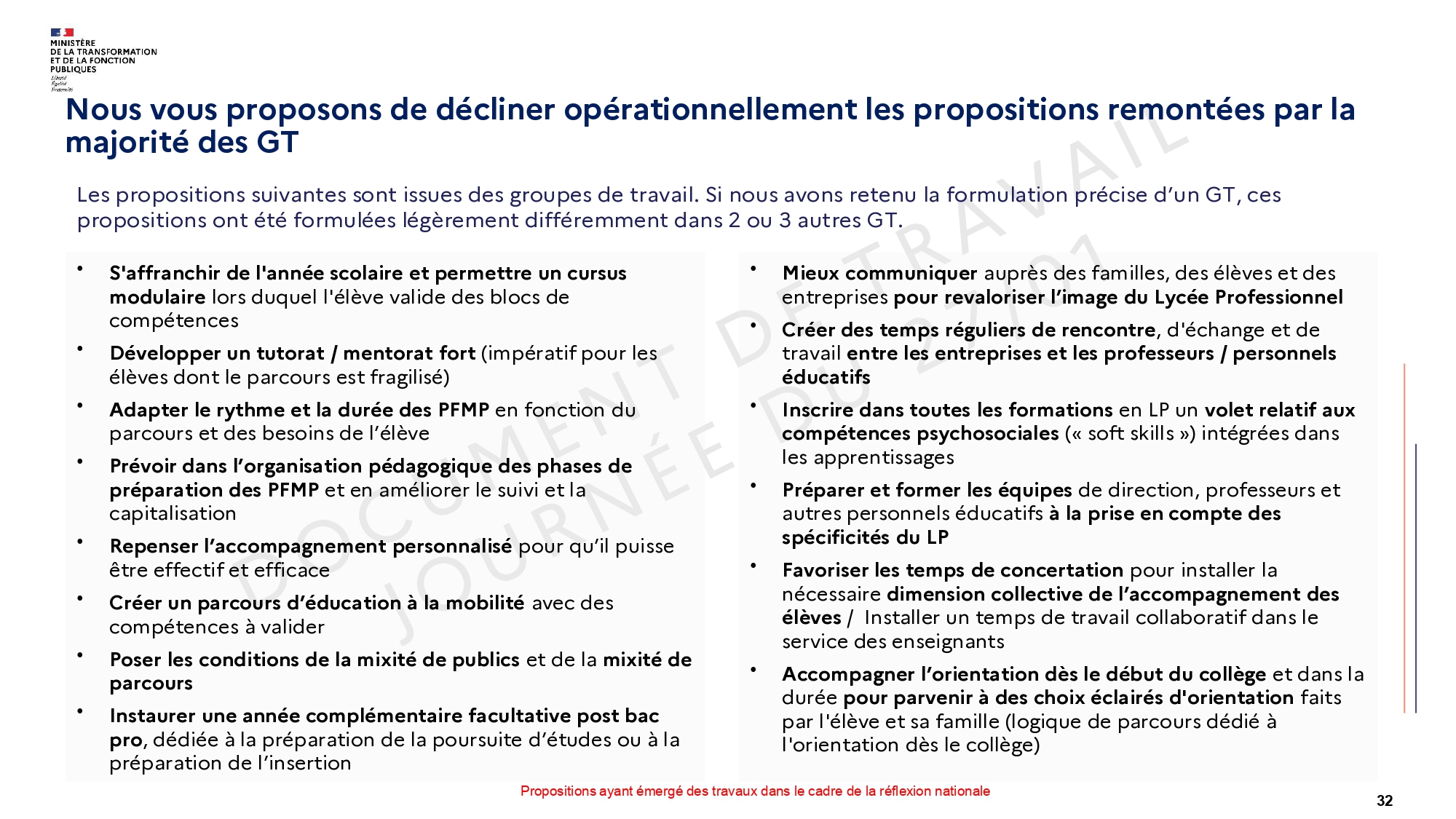 18
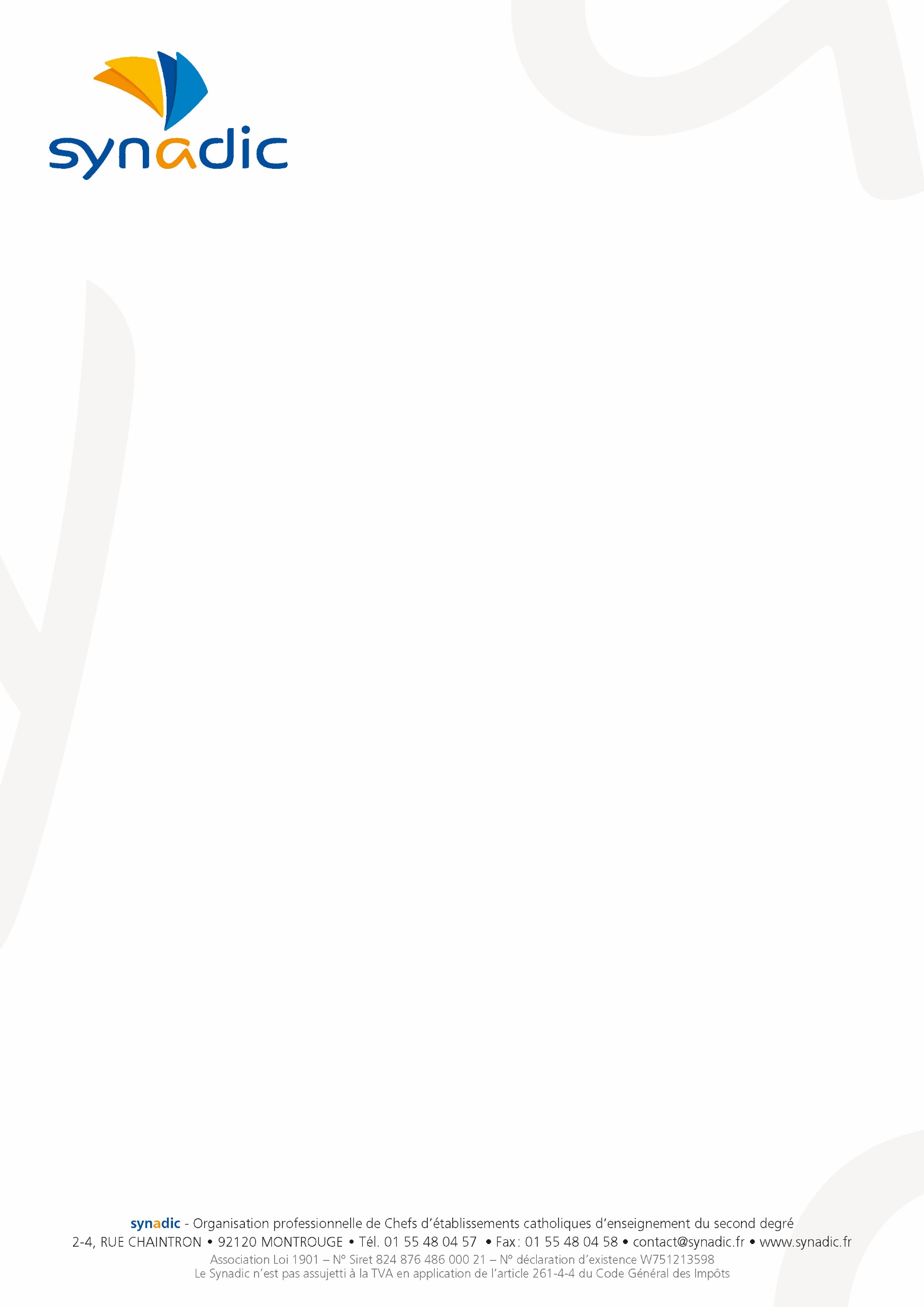 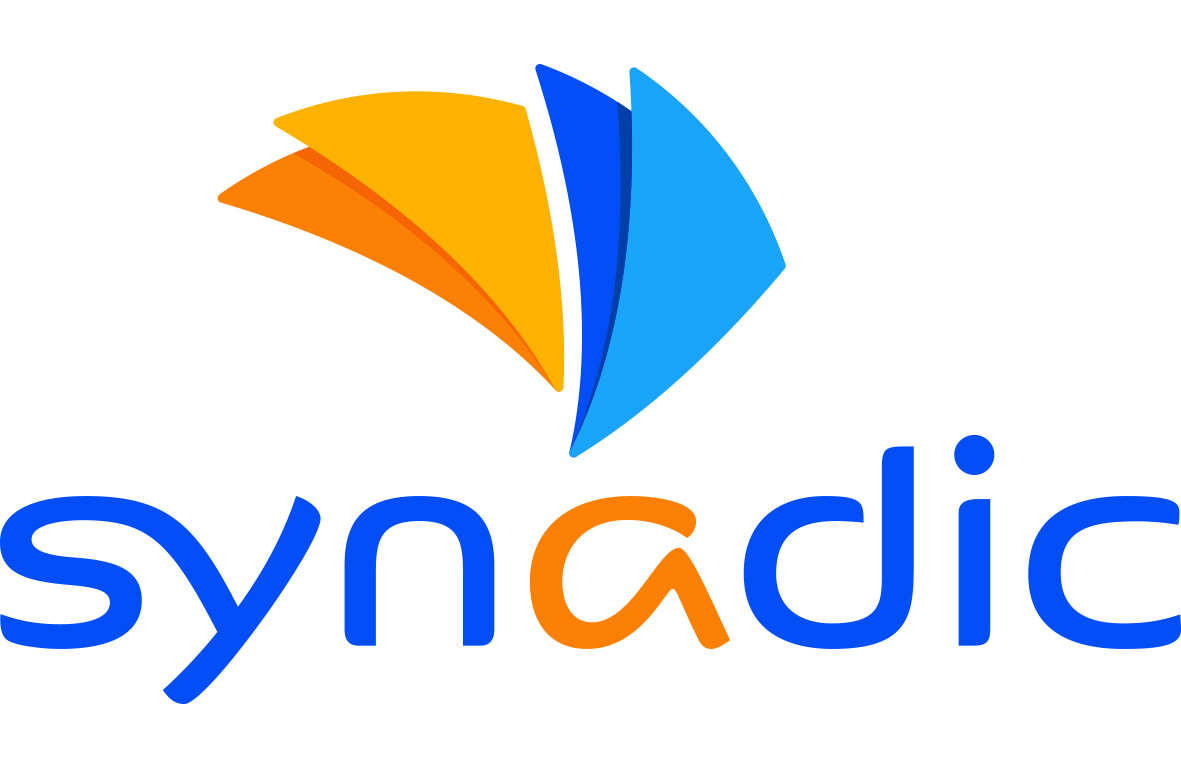 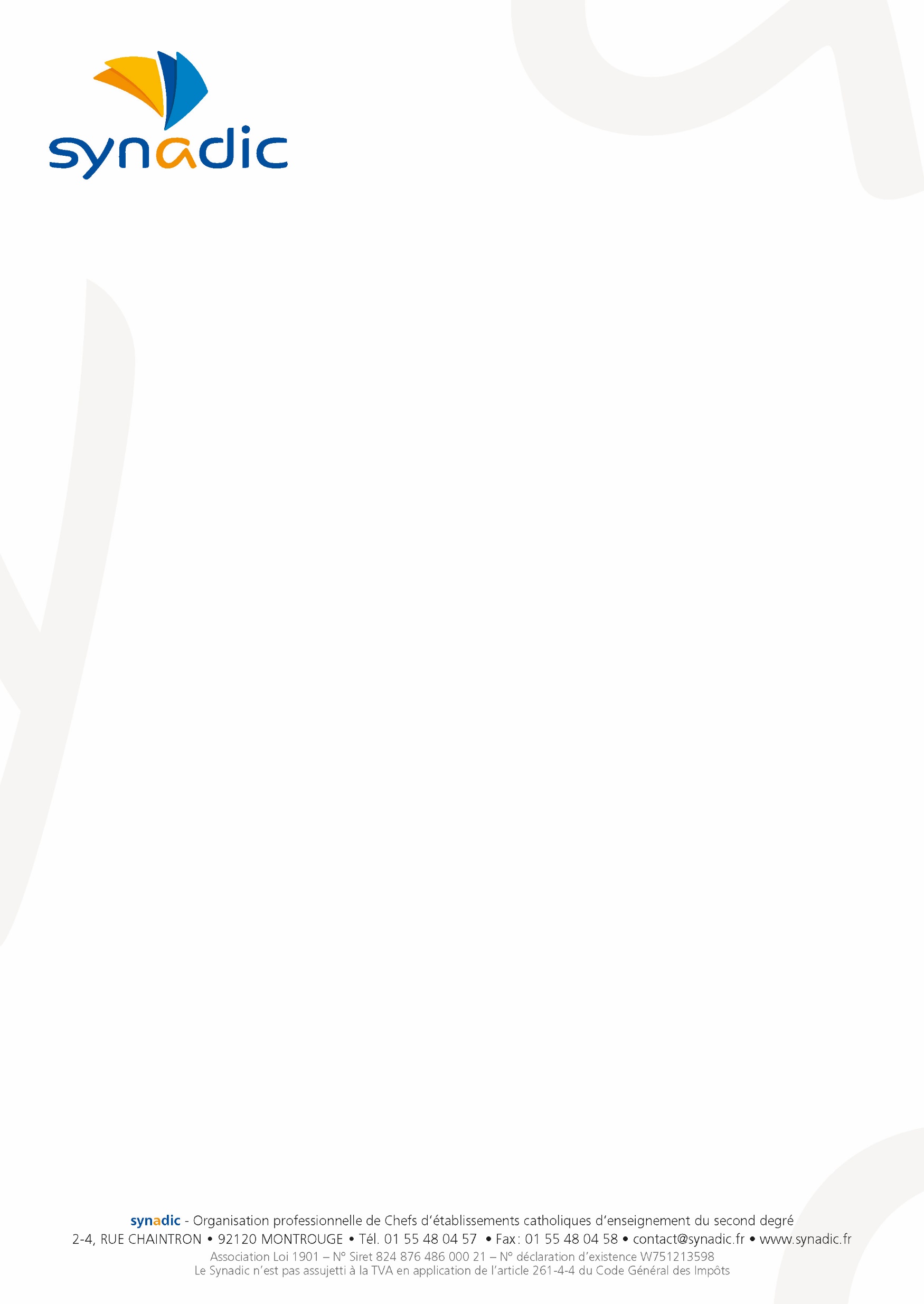 ET LA SUITE ?
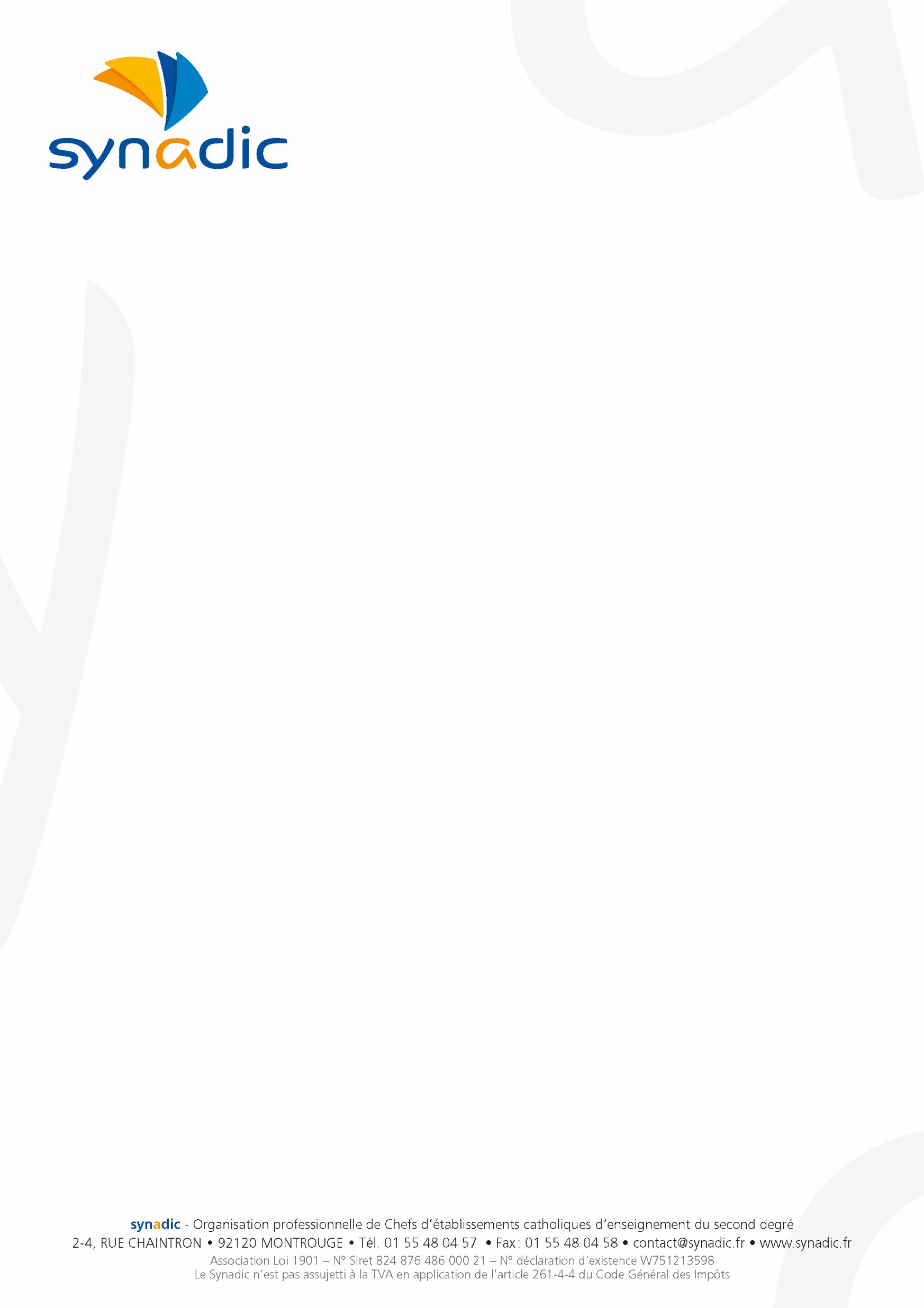 19
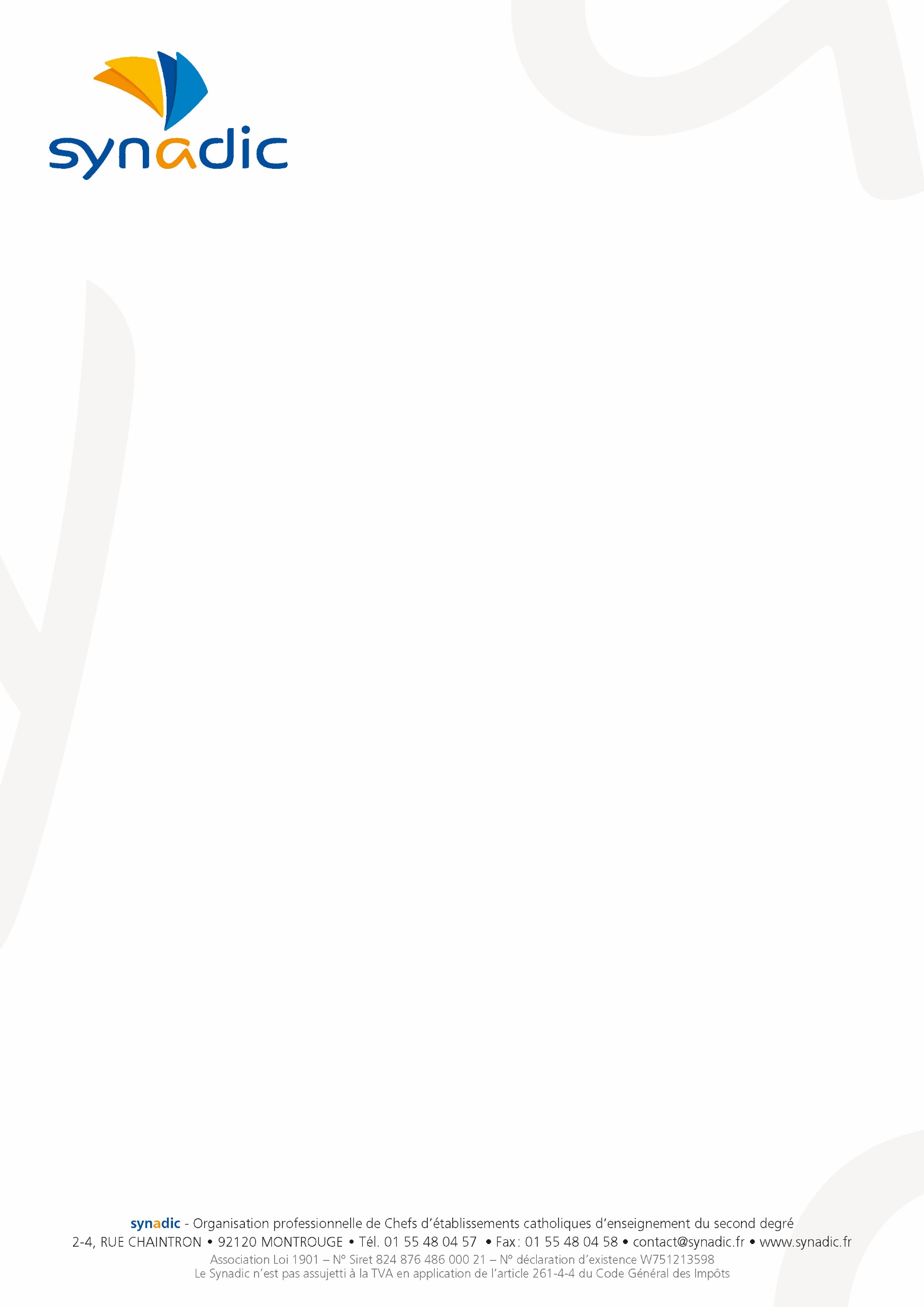 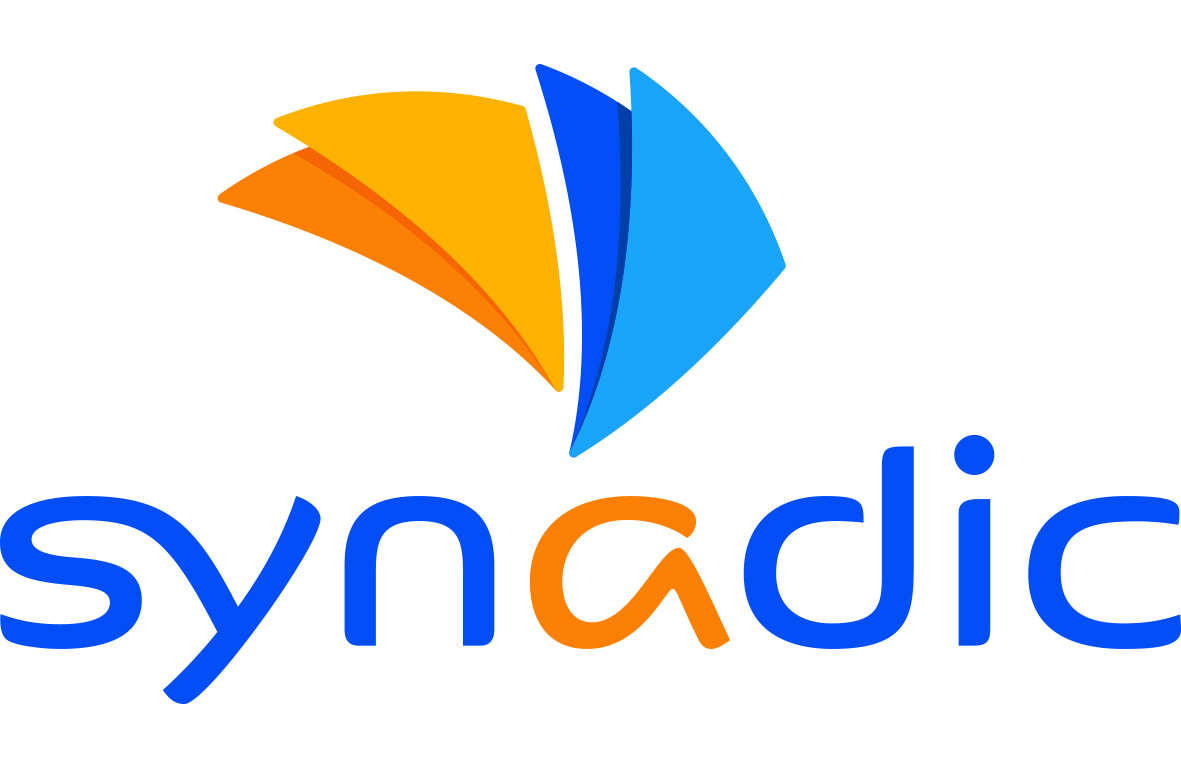 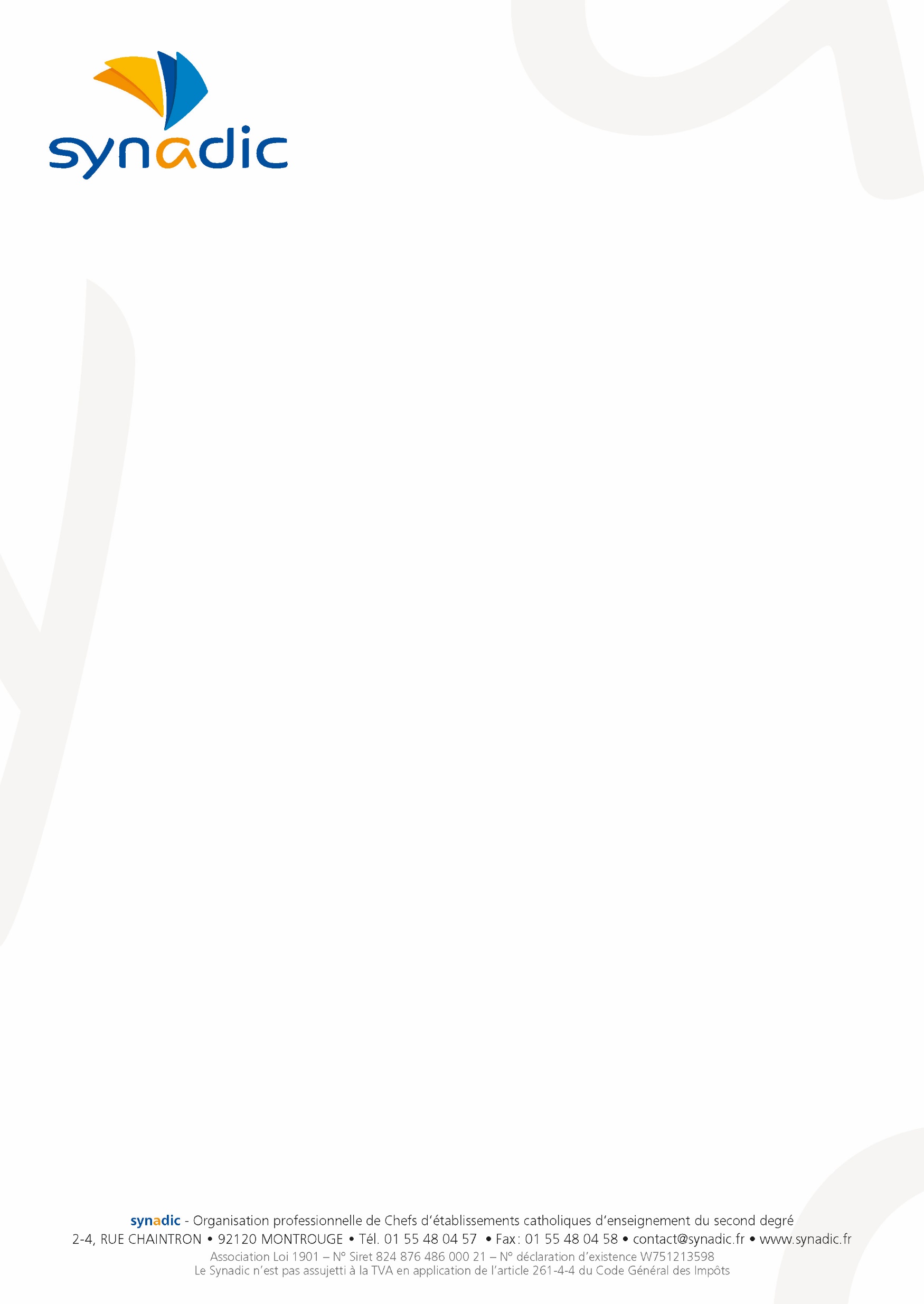 Il devrait y avoir à nouveau des consultations sur la mise en œuvre concrètes des organisations syndicales des personnels, des chefs d’établissement, des branches interprofessionnelles, des représentants d’élèves, des présidents de région, des représentants des parents d’élèves. Ces temps étaient prévus début 2023.

A ce jour, nous n’entendons plus parler de la réforme. Il est vrai que d’autres sujets occupent l’actualité
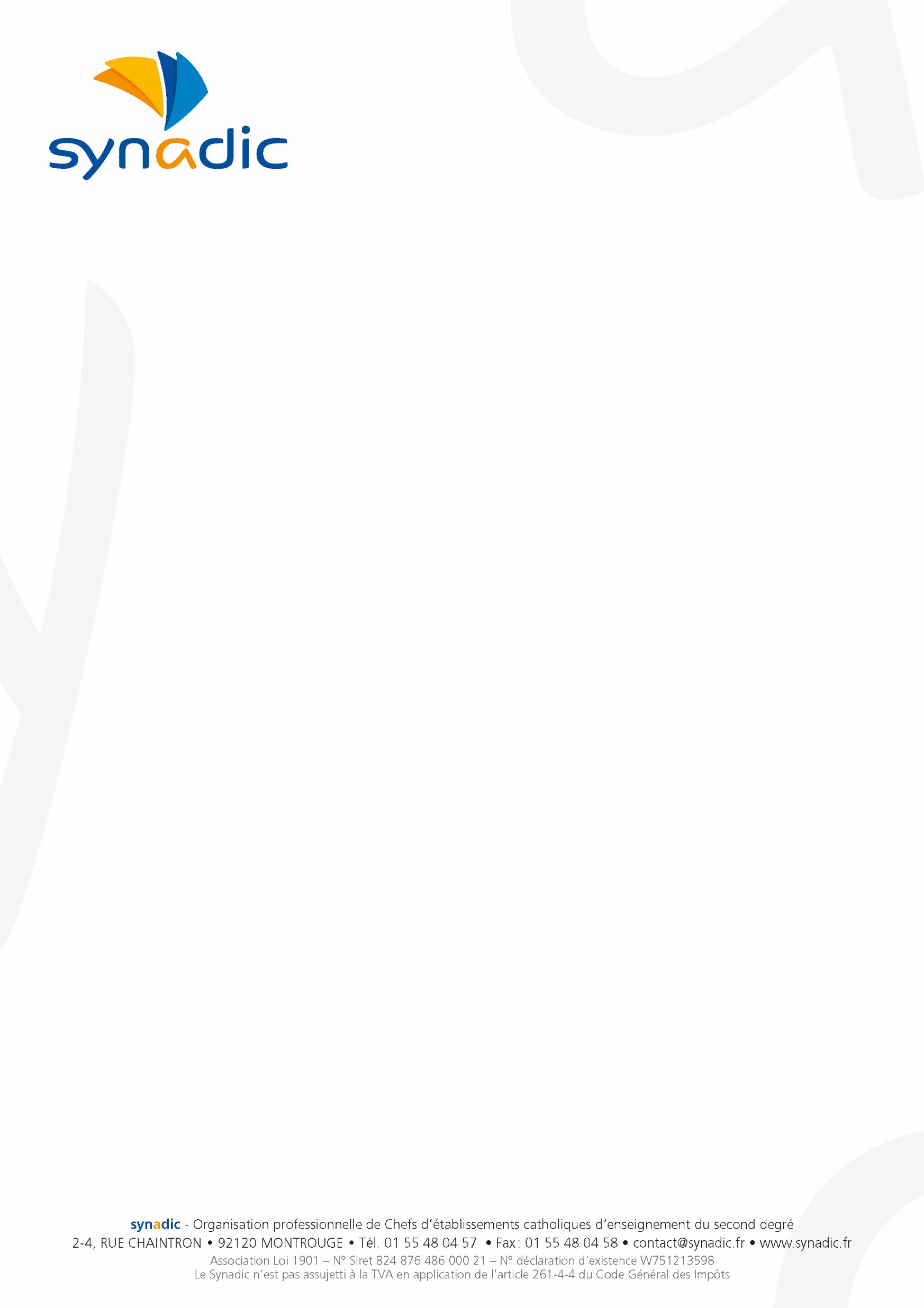 20
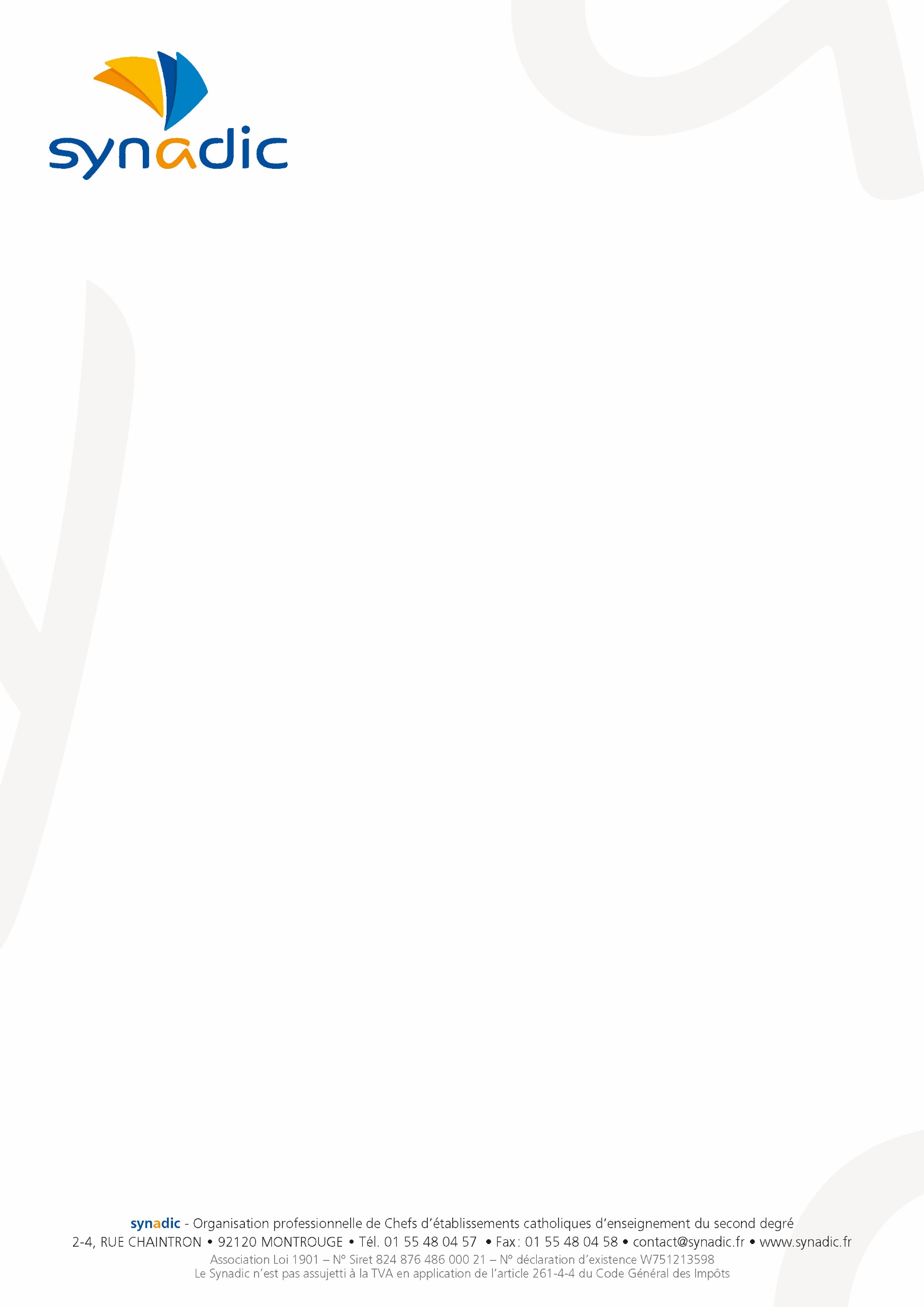 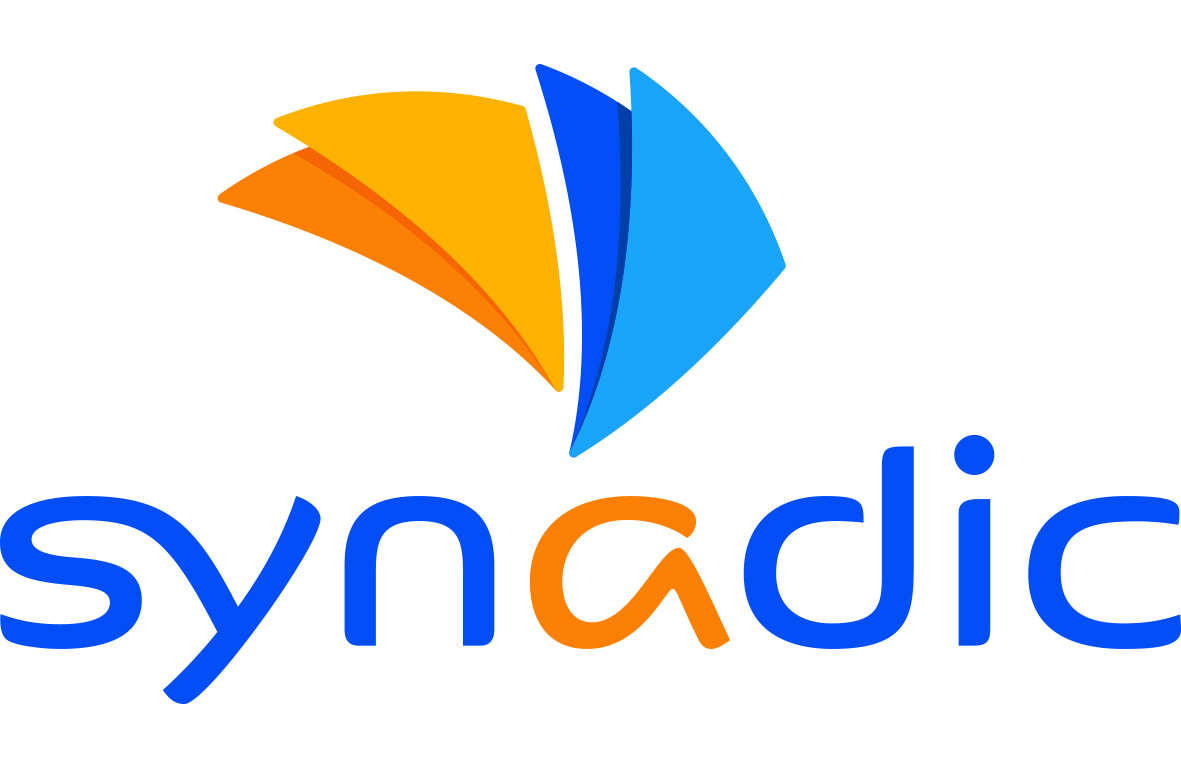 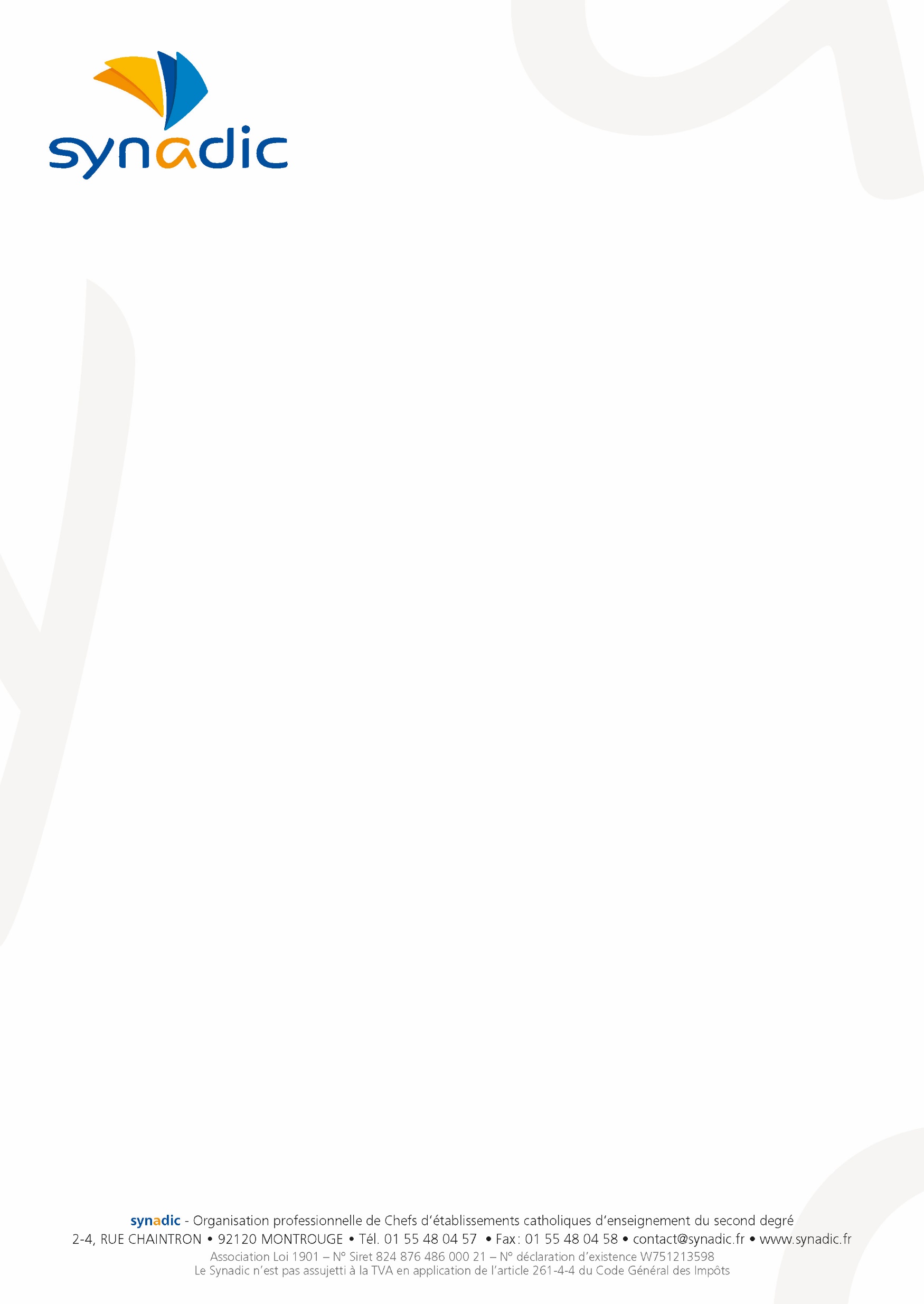 AVENIR DES SÉRIES STMG DANS LES DIFFÉRENTES RÉGIONS
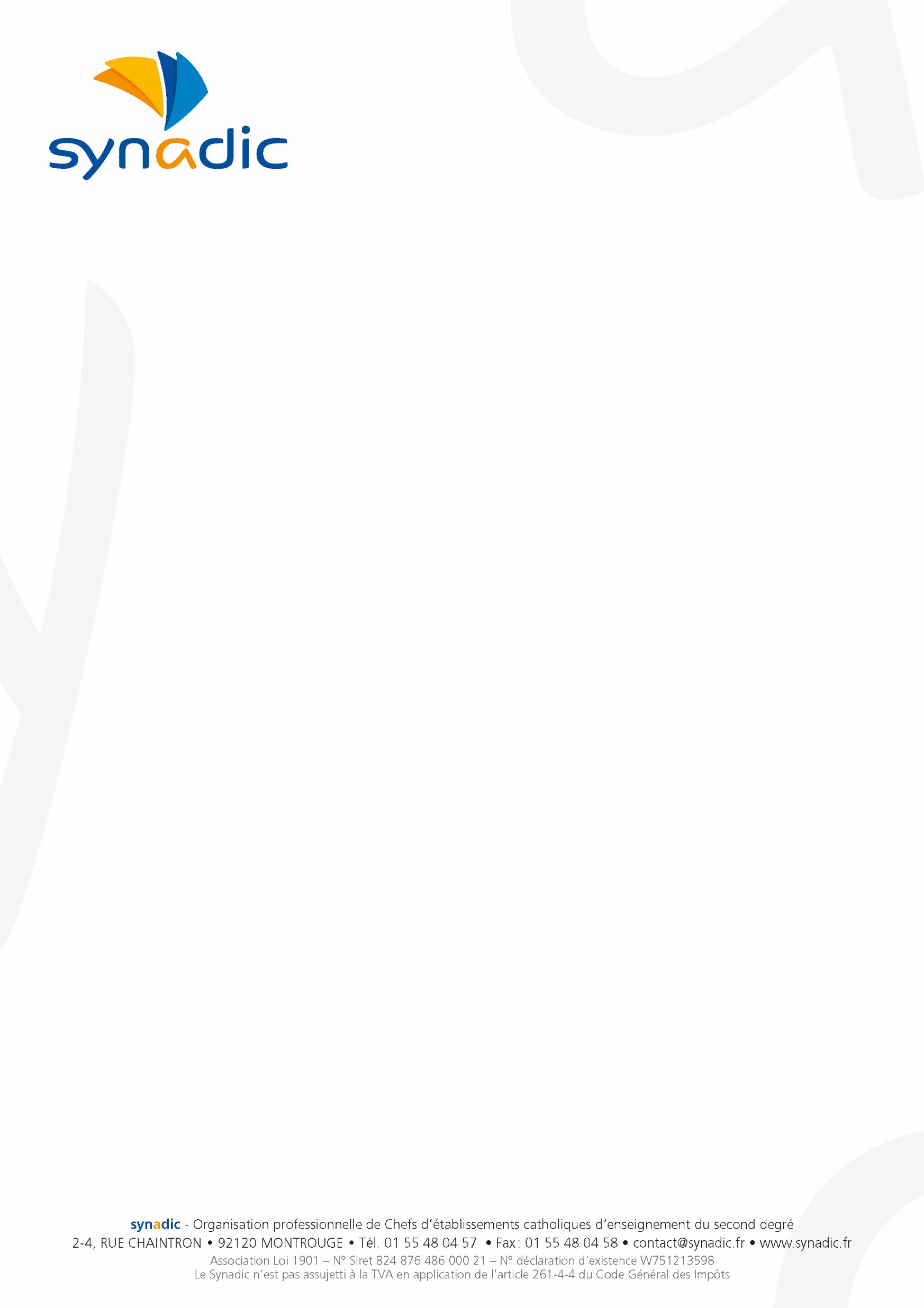 21
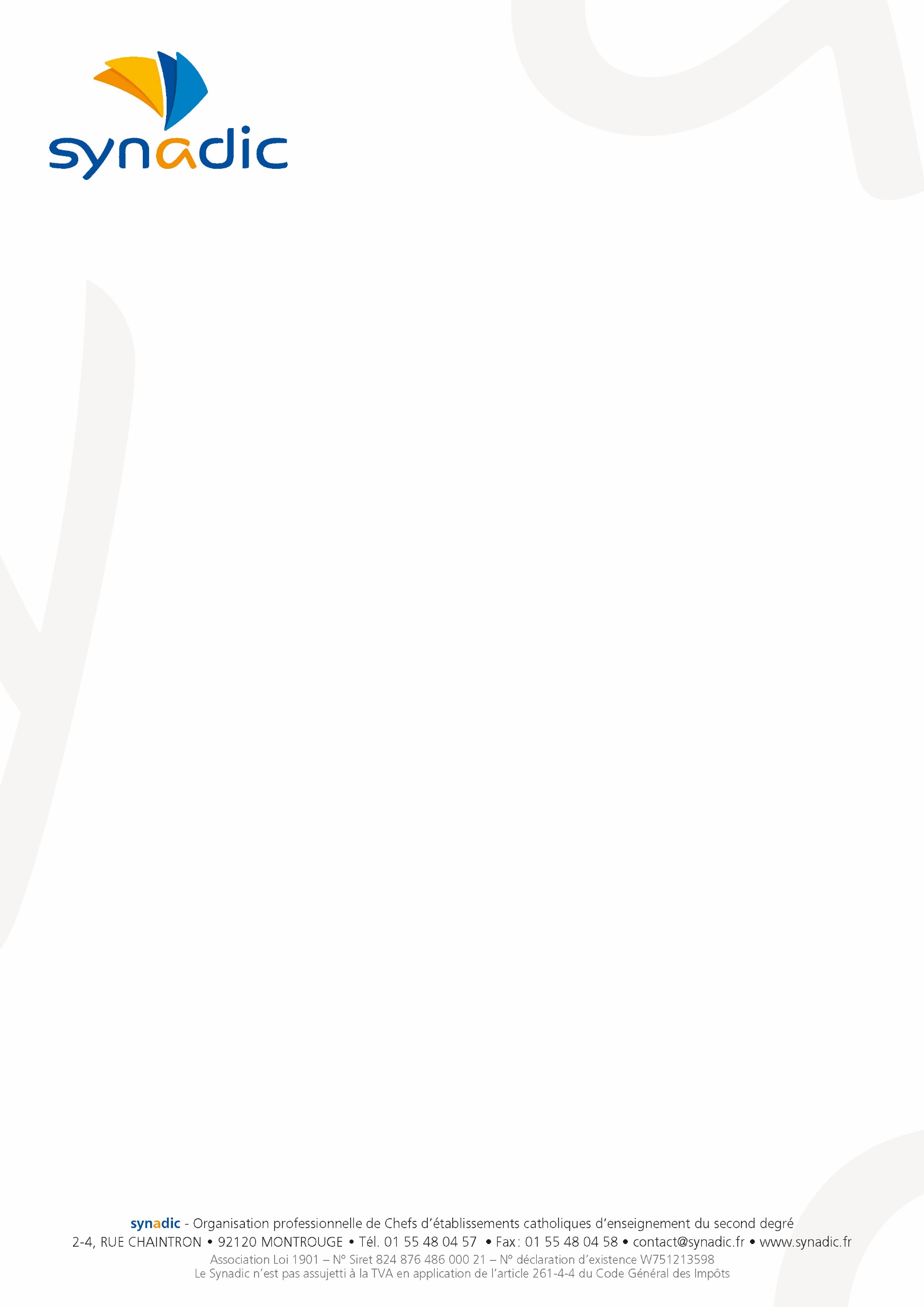 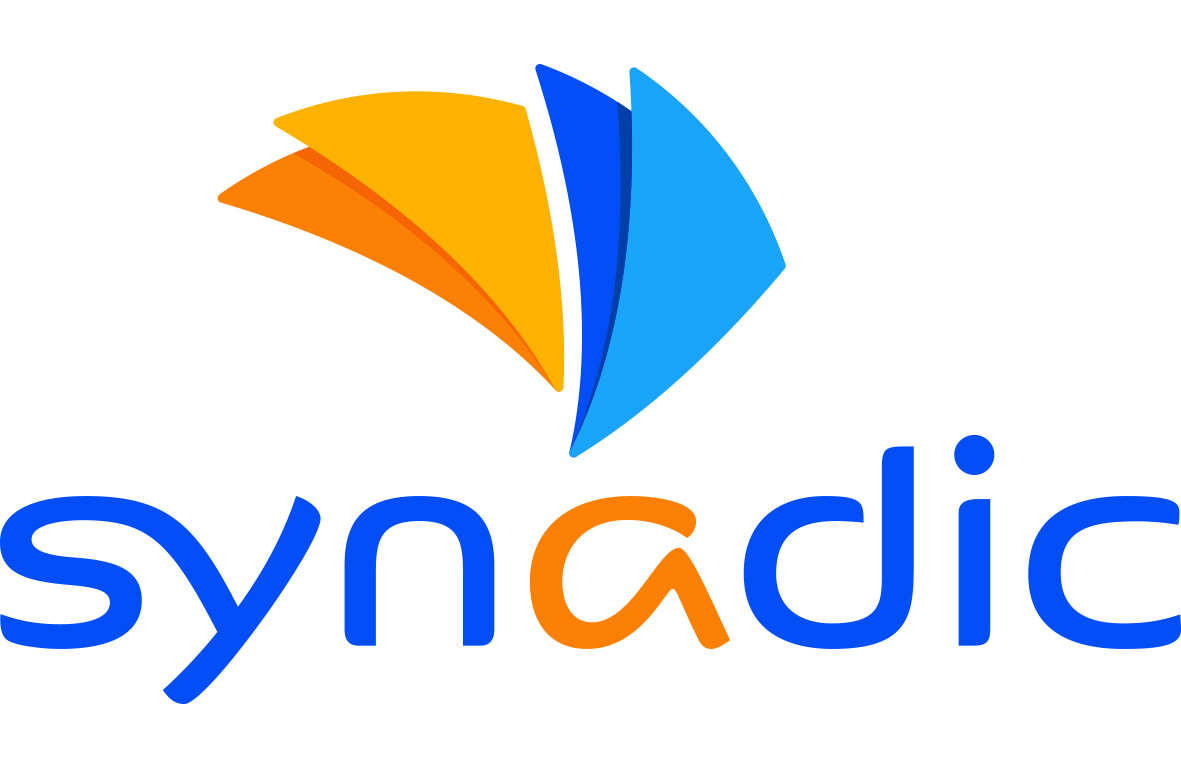 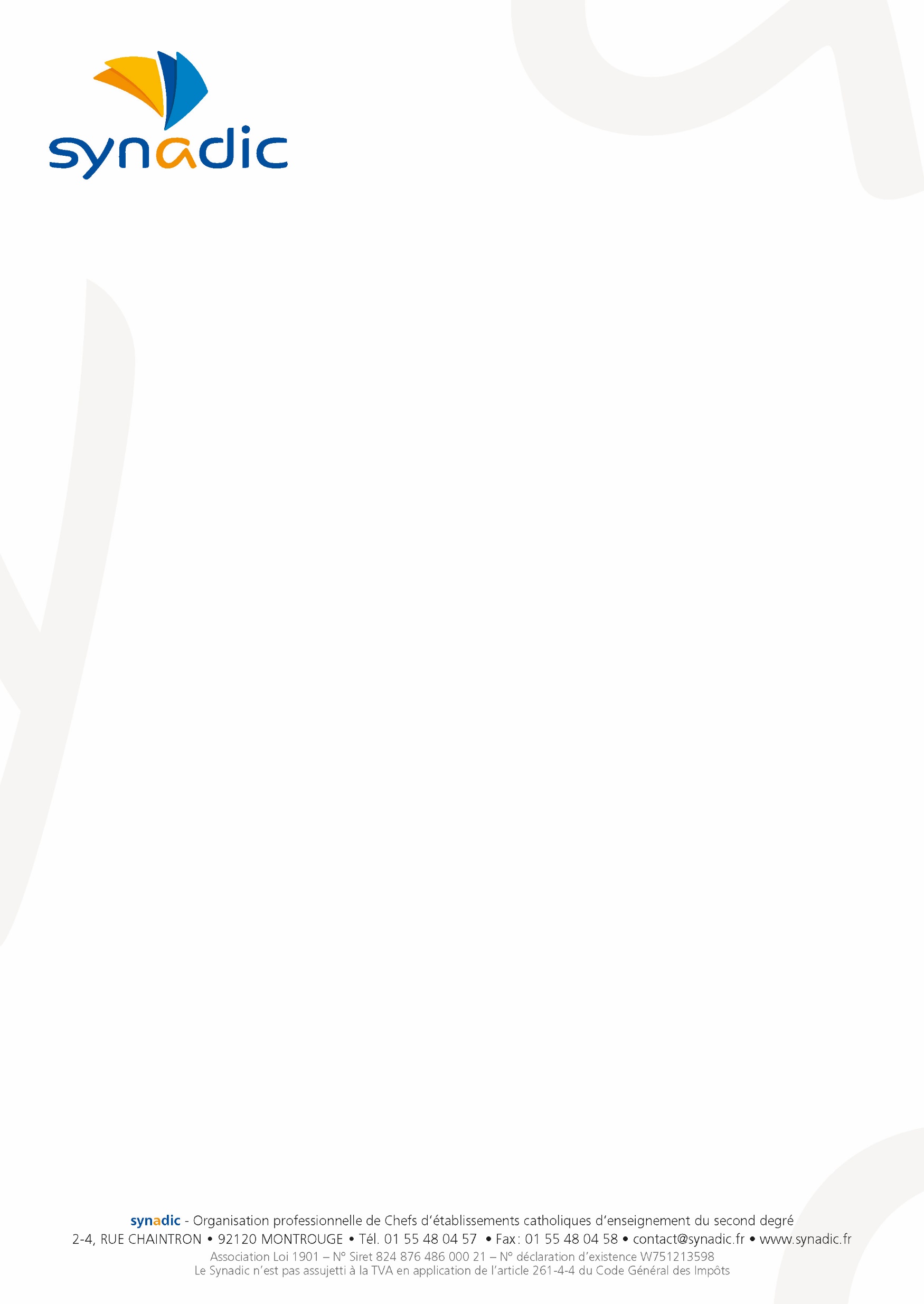 Dans plusieurs académies, le Rectorat a alerté sur la fermeture souhaitée de la série STMG pour la rentrée 2024. On parle même de supprimer la moitié.

Dans le Poitou-Charentes:
- Les taux d’orientation sont jugés trop importants vers cette voie technologique au détriment des autres  Il est donc demandé de réguler les orientations pour ceux qui ont dans leurs établissements la section STMG et de limiter les orientations pour ceux qui n’ont pas la section.
- Une étude RH précise a été faite en Economie-Gestion : l’âge moyen est de 50 ans, 50 titulaires ont plus de 60 ans. Les recrutements de concours ne combleront pas les besoins.

- Les indicateurs qui seront regardés seront : 
      le taux de remplissage des classes mais pas trop…
      les résultats aux examens
      l’orientation post-Bac : BTS-BUT
      l’ips et le taux de boursiers

N’hésitez pas à nous tenir informés sur contact@synadic.fr  de la situation dans votre académie : décision annoncée, réunions organisées …
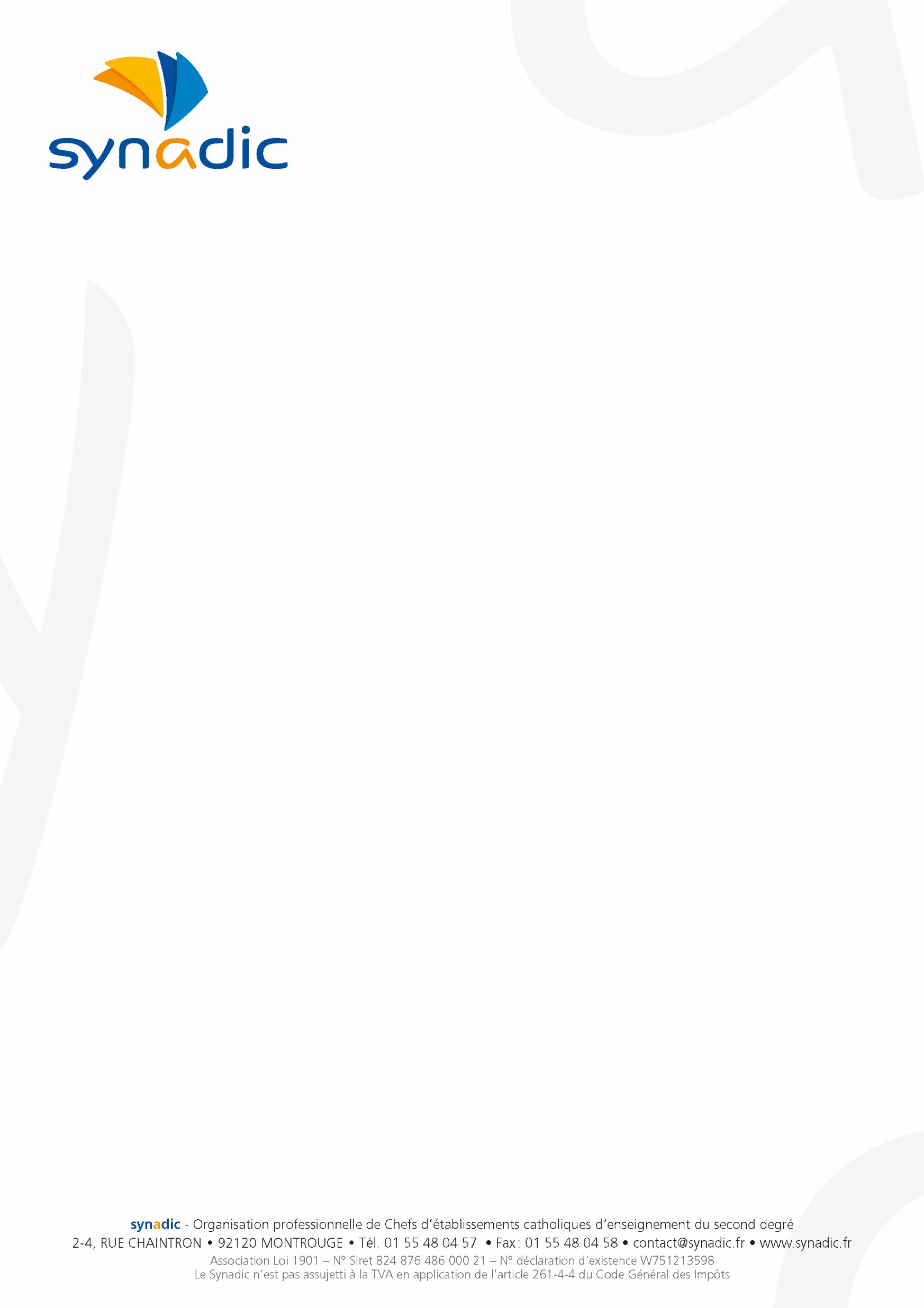 22
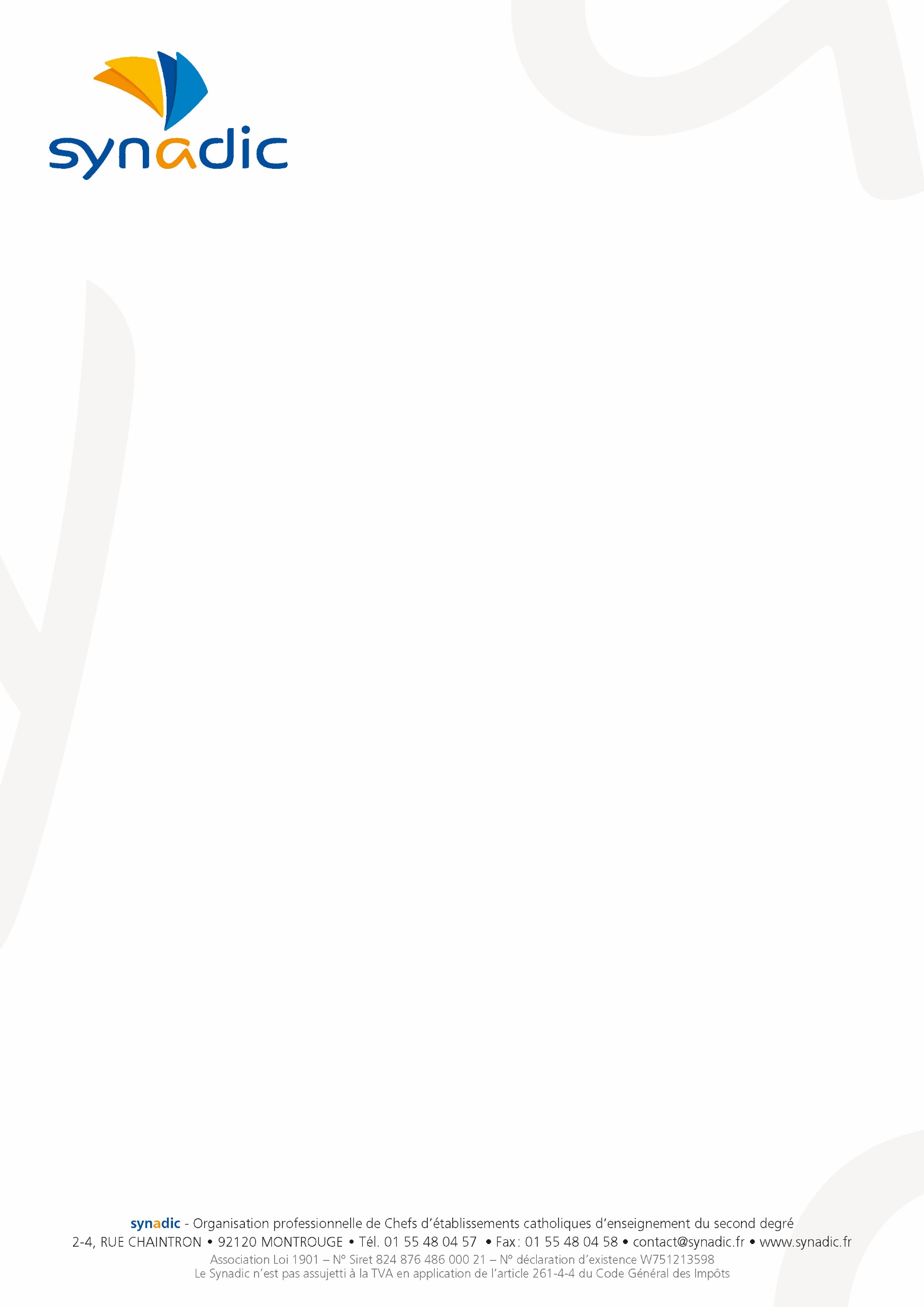 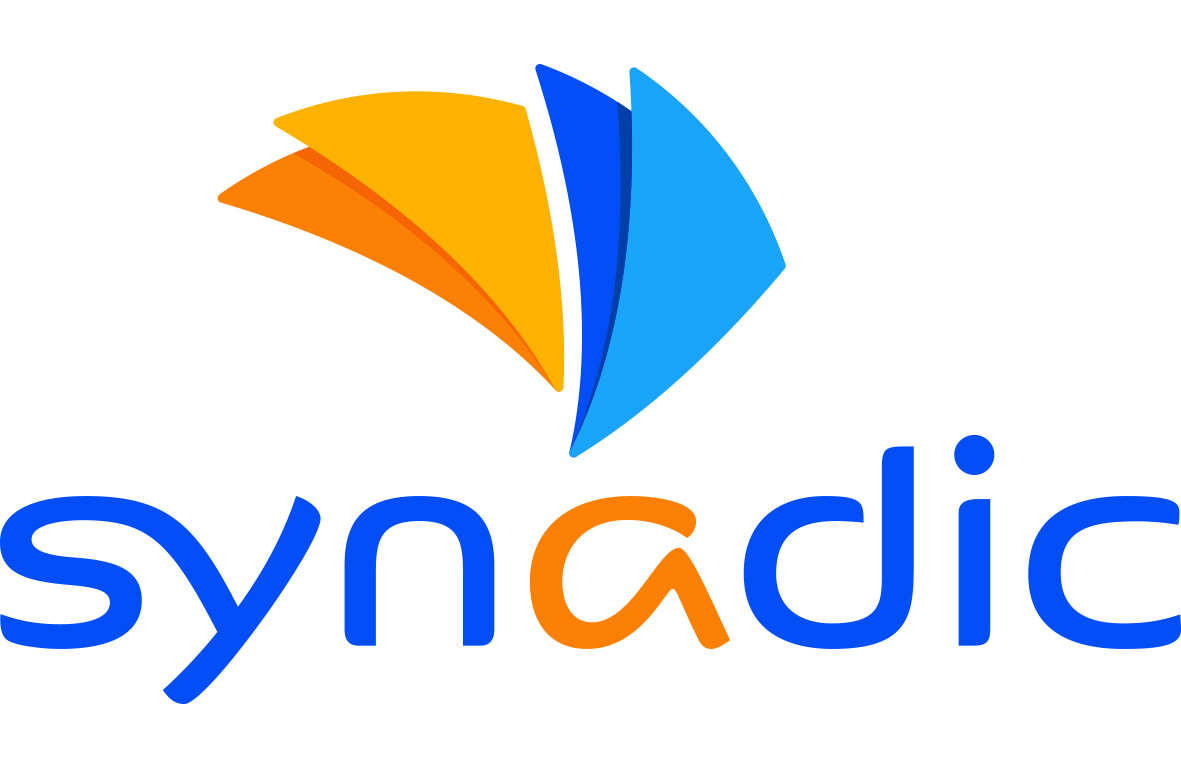 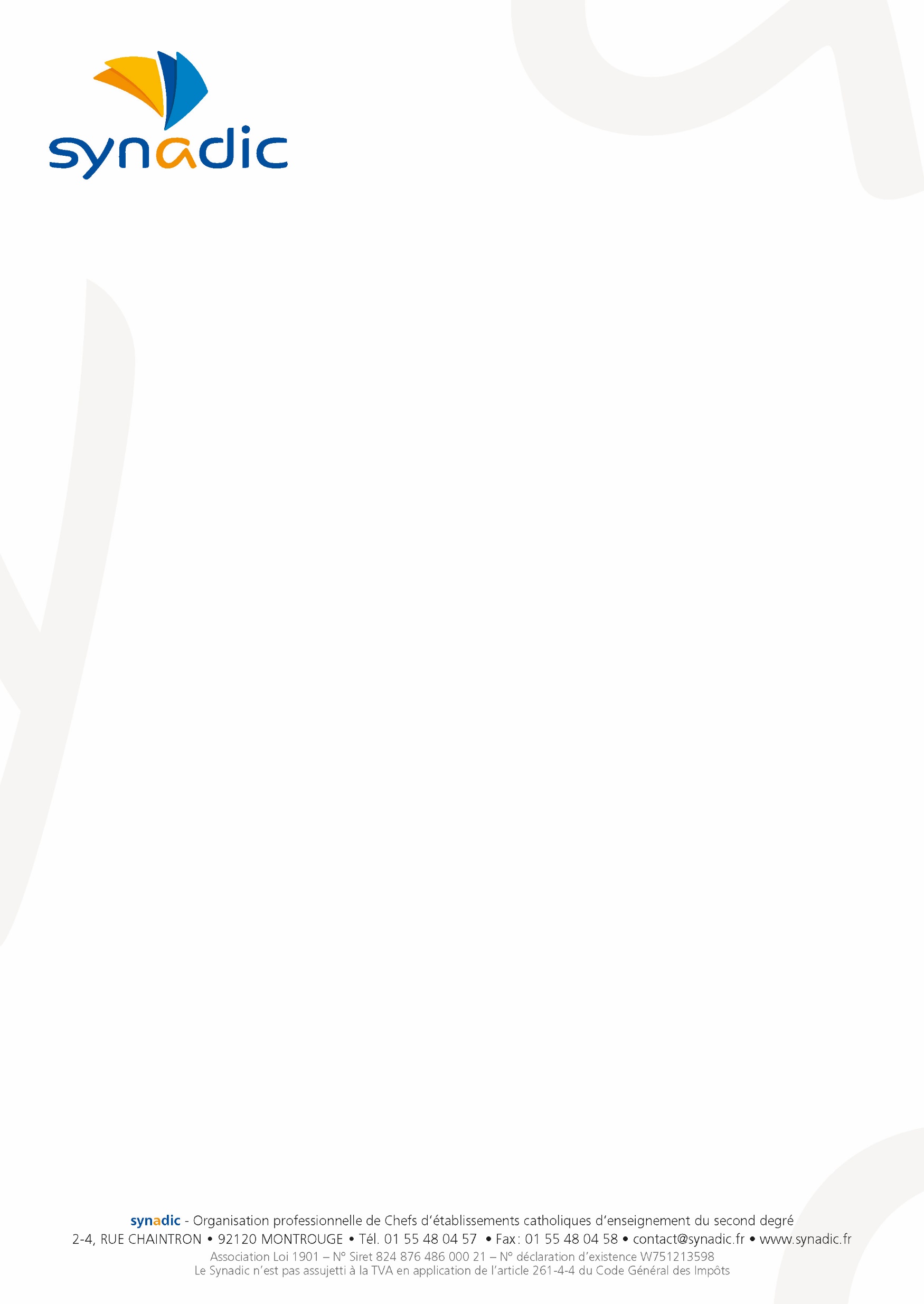 Quelles politiques et initiatives 
EN régions 
suite aux baisses d’effectifs en STS ?
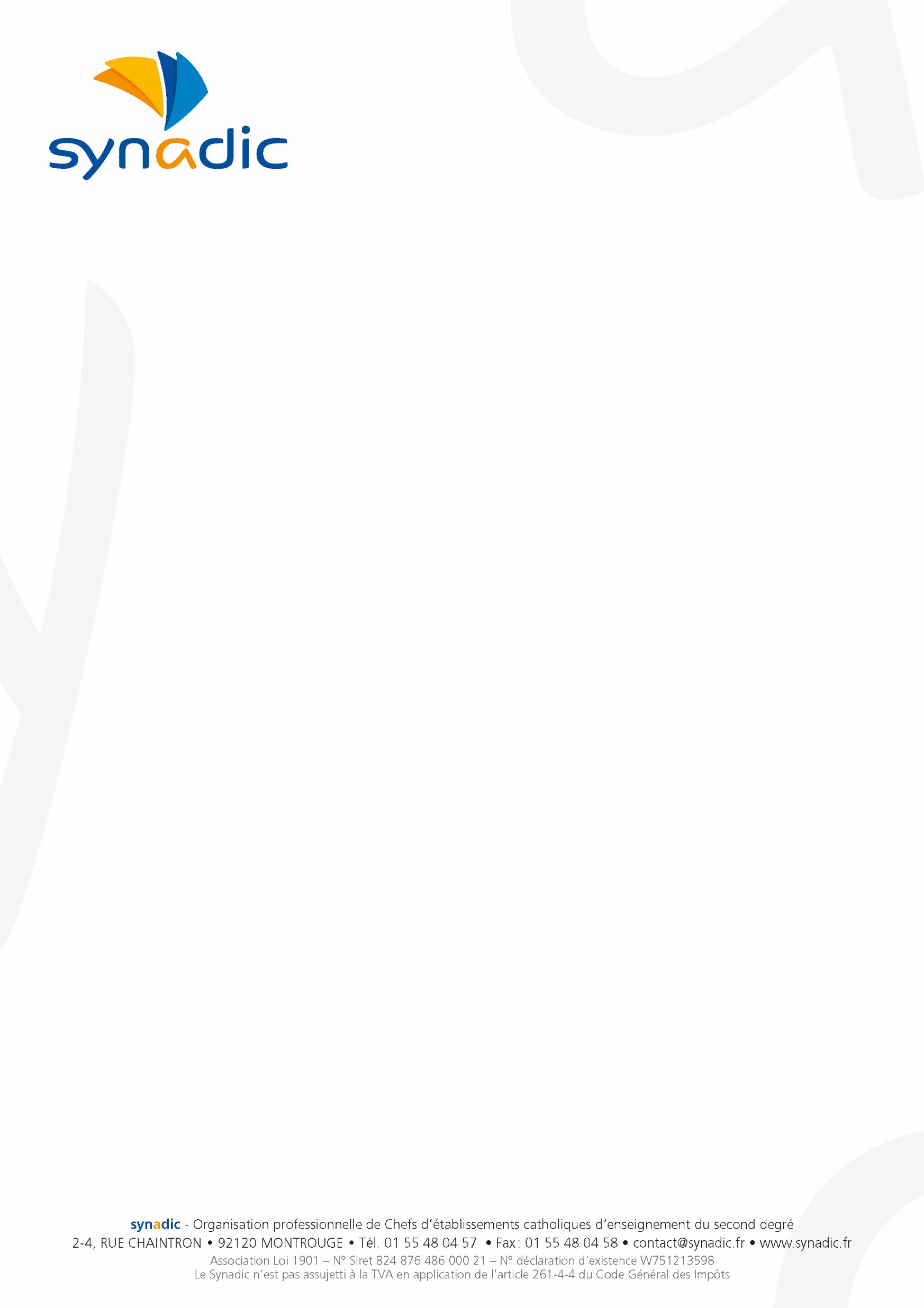 23
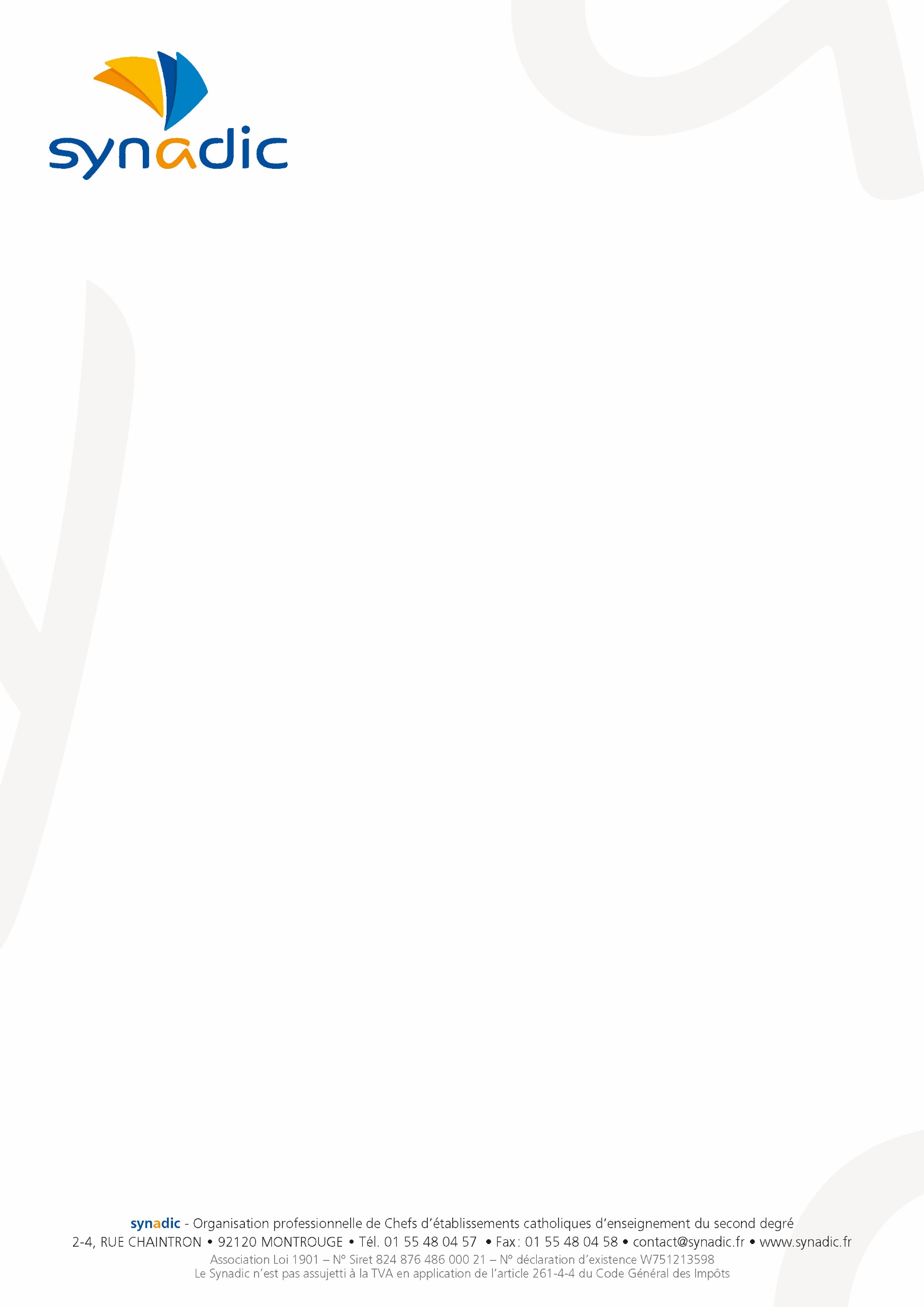 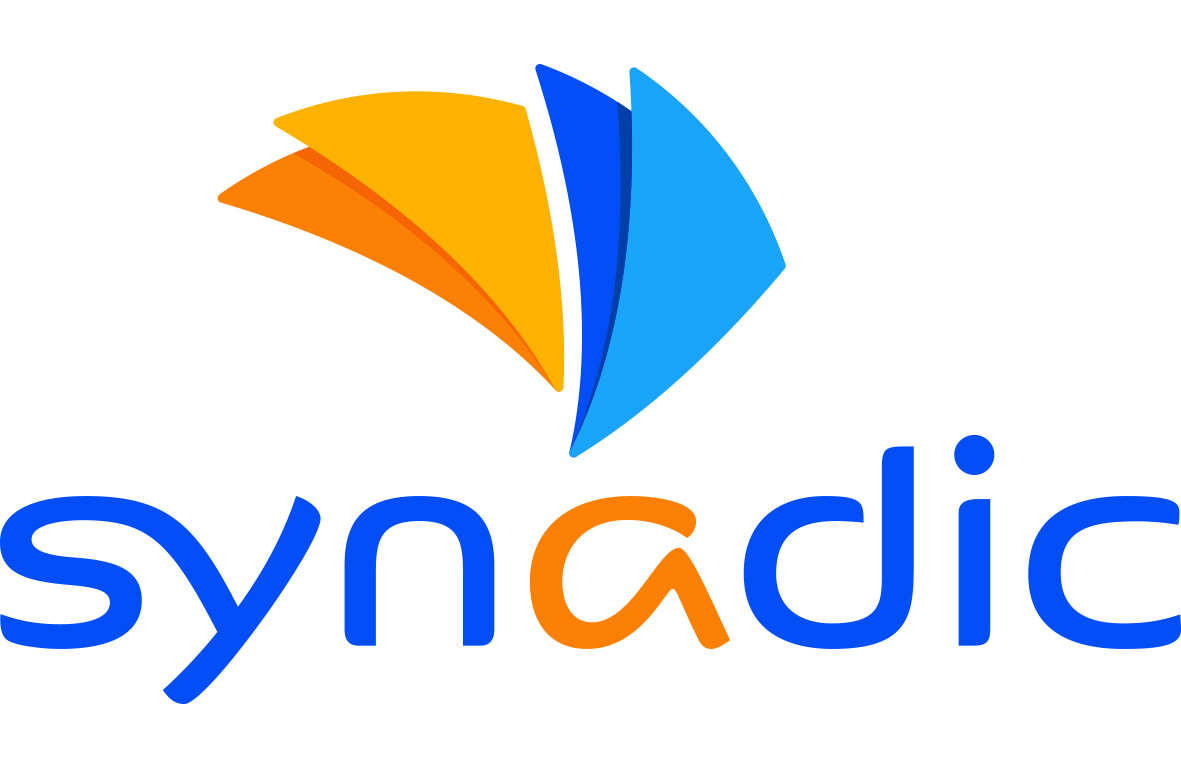 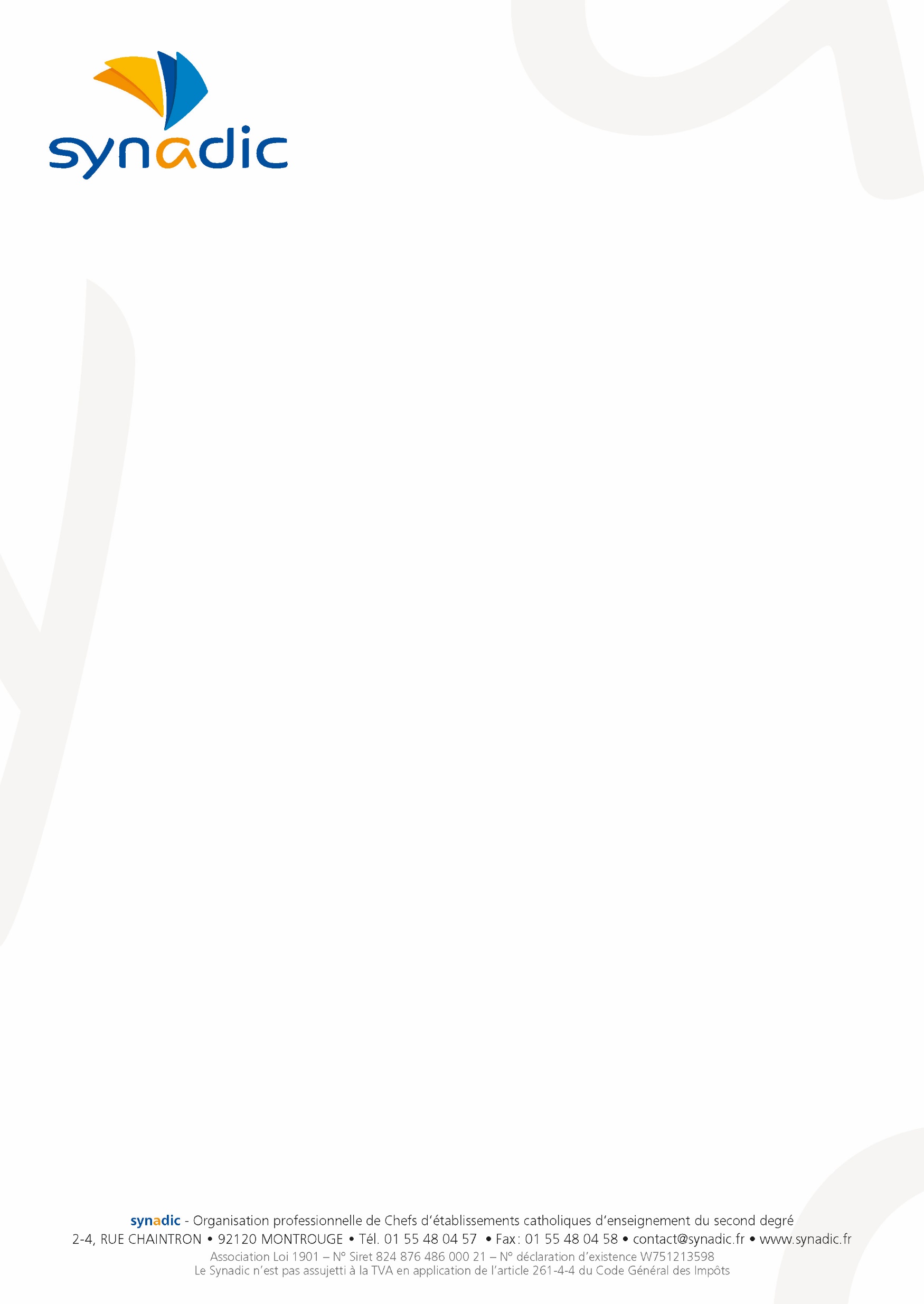 Les premiers résultats de Parcoursup semblent indiquer une hausse des demandes de nos sections de BTS par rapport à l’an passé.

Un temps d’échanges aurait été intéressant sur les initiatives prises ici ou là pour endiguer cette baisse de recrutement.
Là aussi, n’hésitez pas à nous le partager. Cela pourra faire l’objet d’une note ou d’un article.
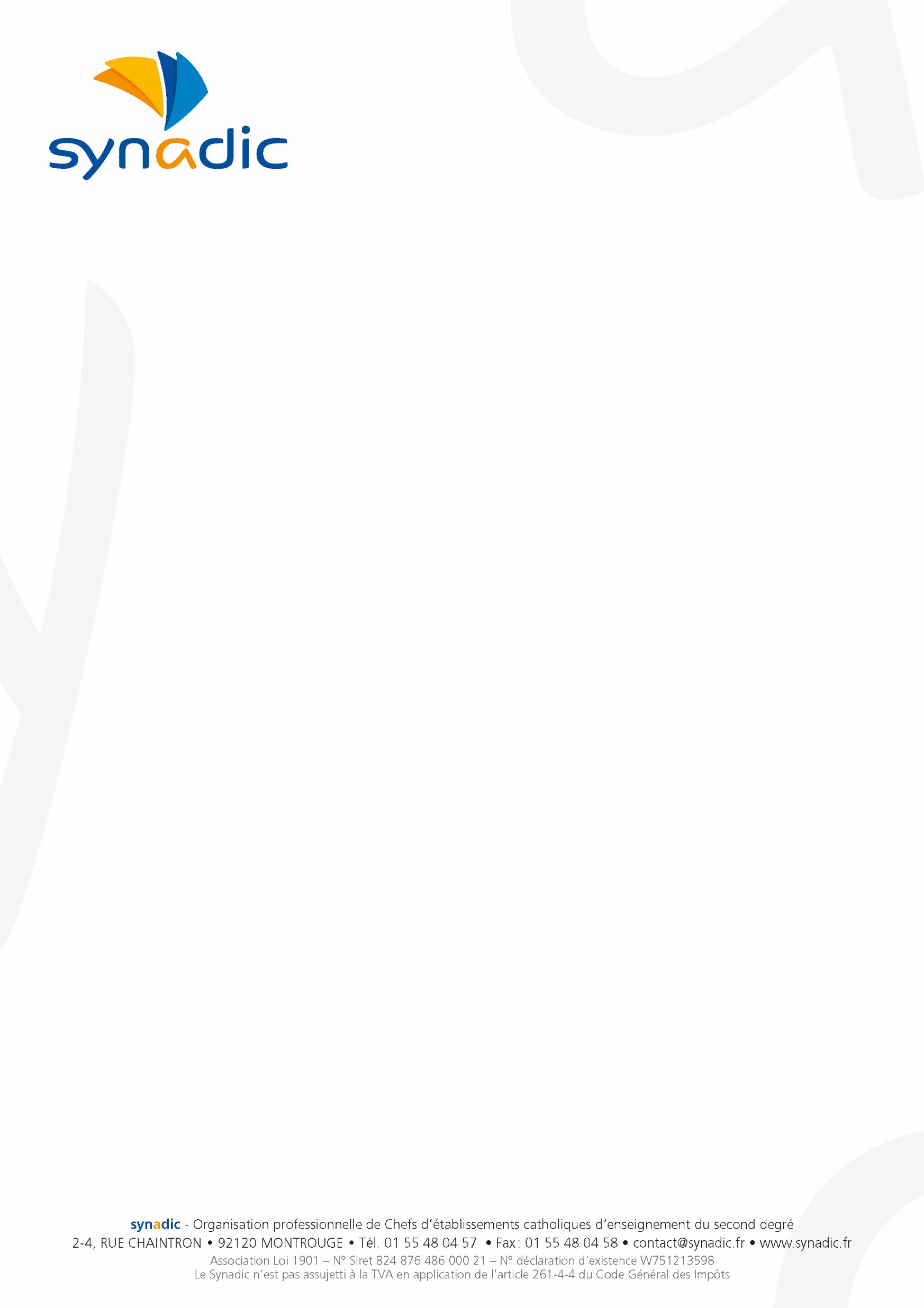 24